link
XX – iniciály prezentujícího
Index Vnímání Korupce CPI
EŠPANDR Jakub (data science pro business)
JÍLKOVÁ Natálie (řízení rozvoje obcí a regionů)
ŘÍHA Jaroslav (řízení rozvoje obcí a regionů)
URBÁNKOVÁ Pavlína (řízení rozvoje obcí a regionů)
Obsah
tisková zpráva 
online hlasování
pojem korupce
postup
predikce / výsledky analýz
mapa
přehled podílu členů týmu na zpracování projektu 
infografika
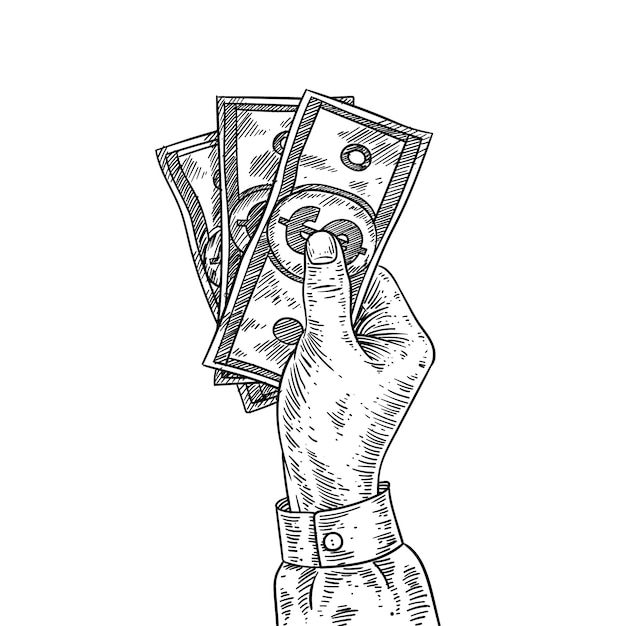 NJ
3
Tisková zpráva
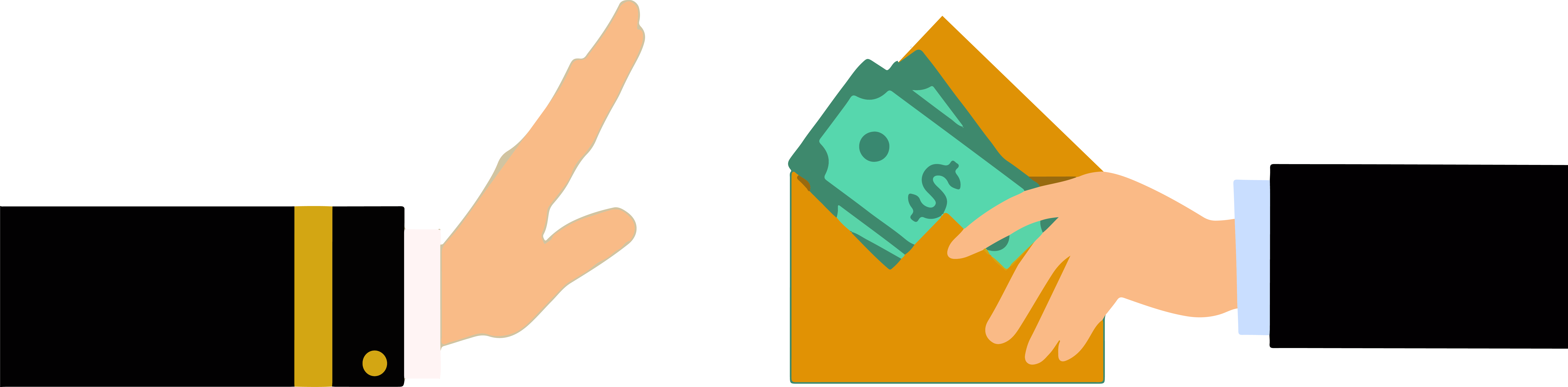 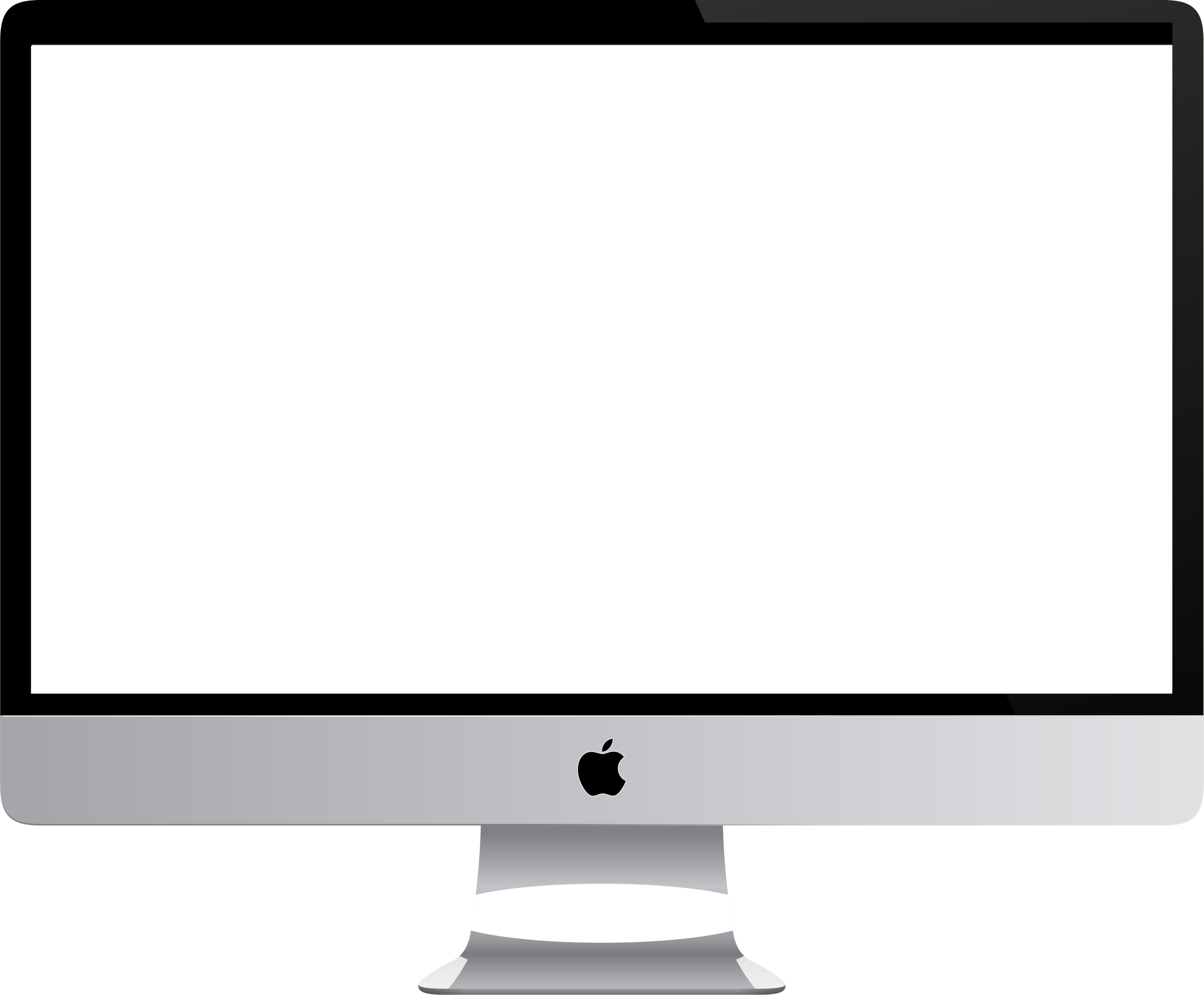 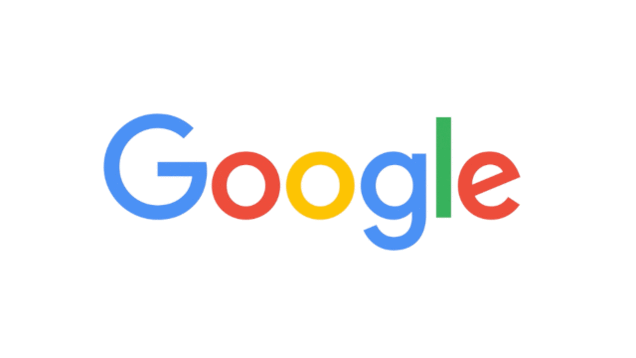 JŘ
4
Tisková zpráva
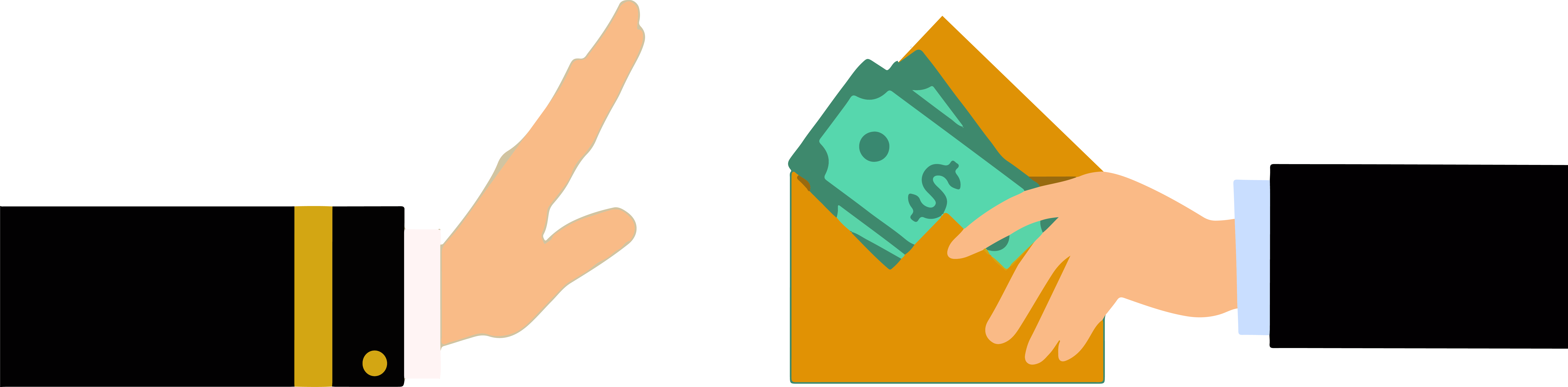 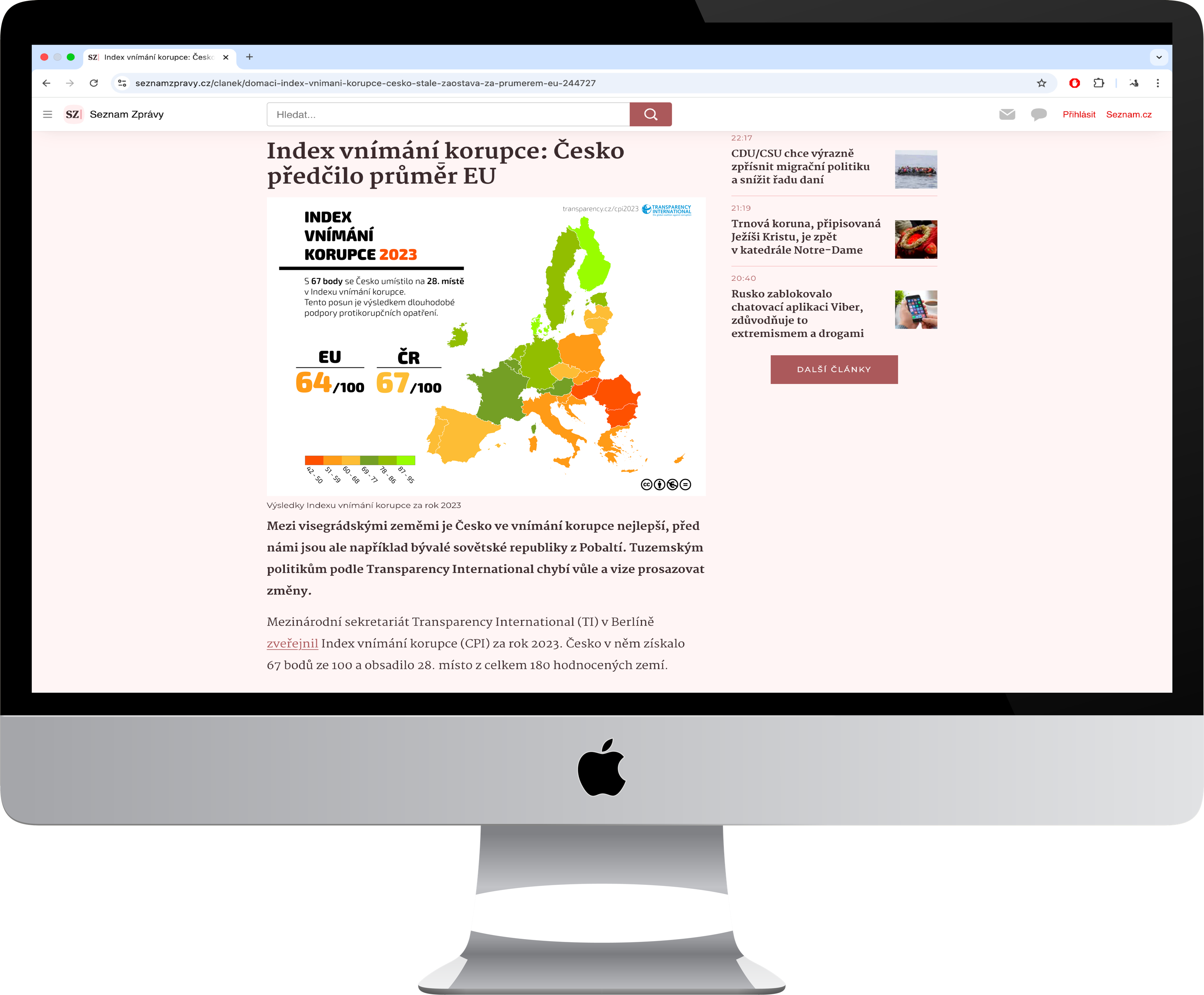 JŘ
5
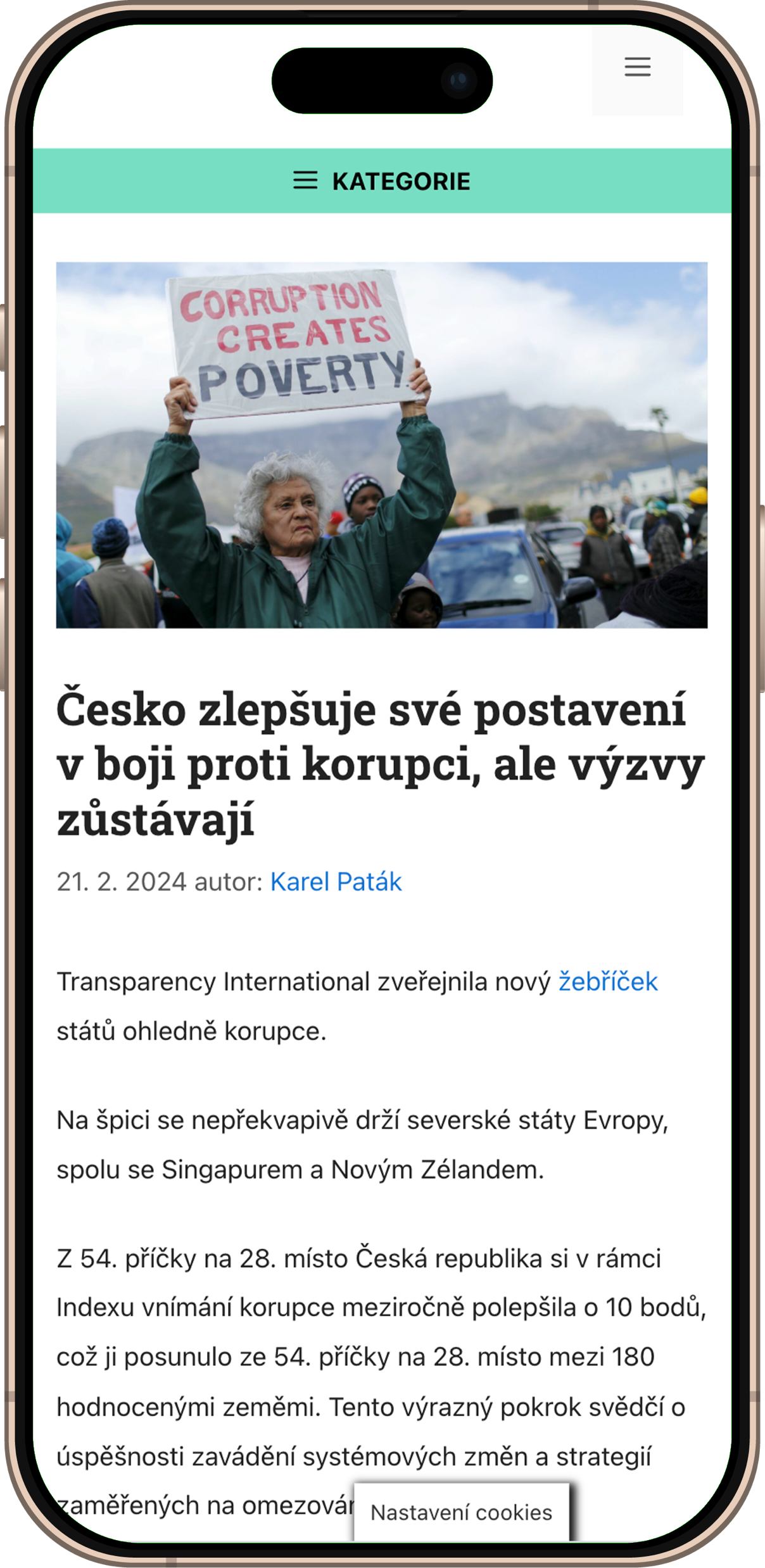 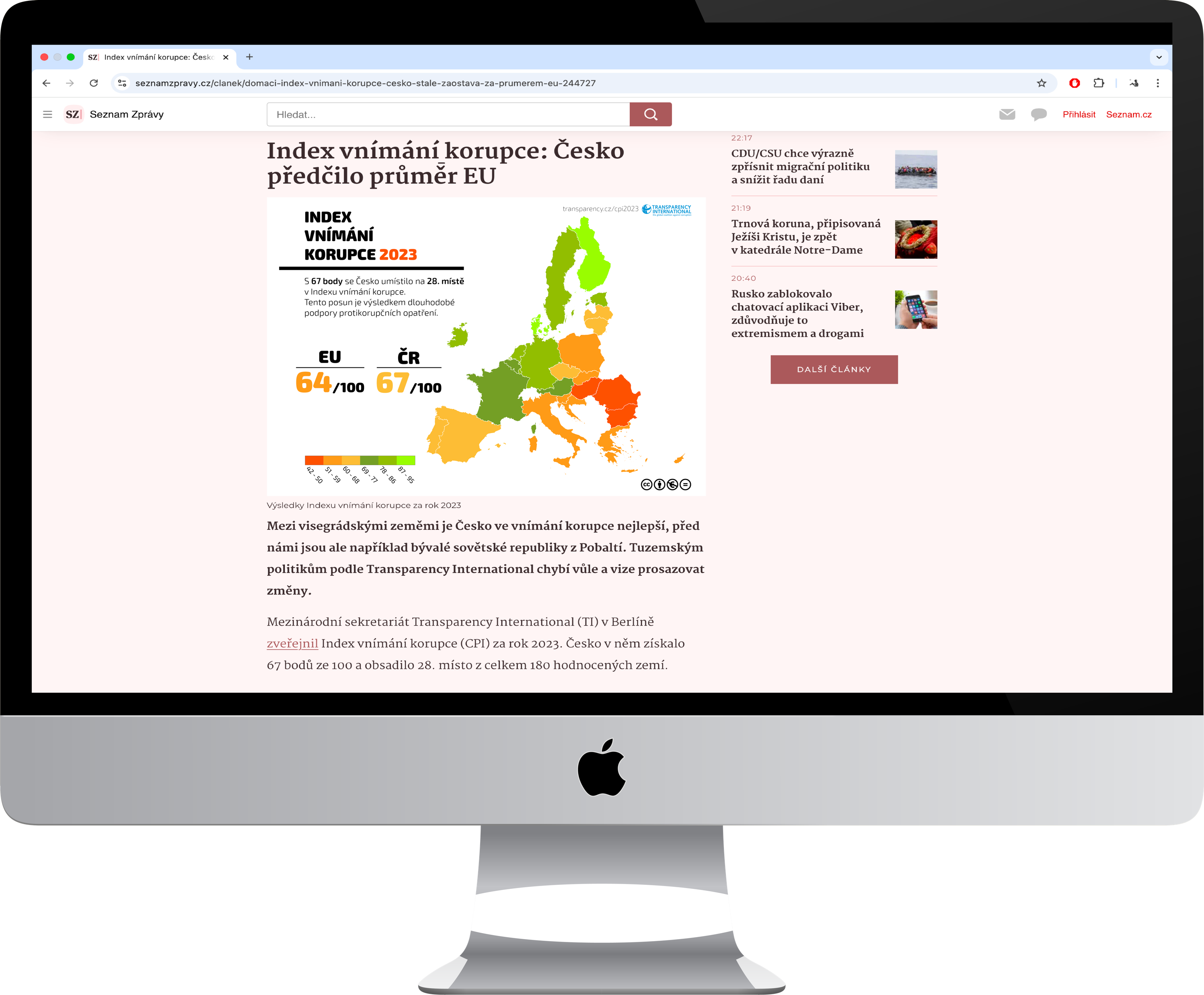 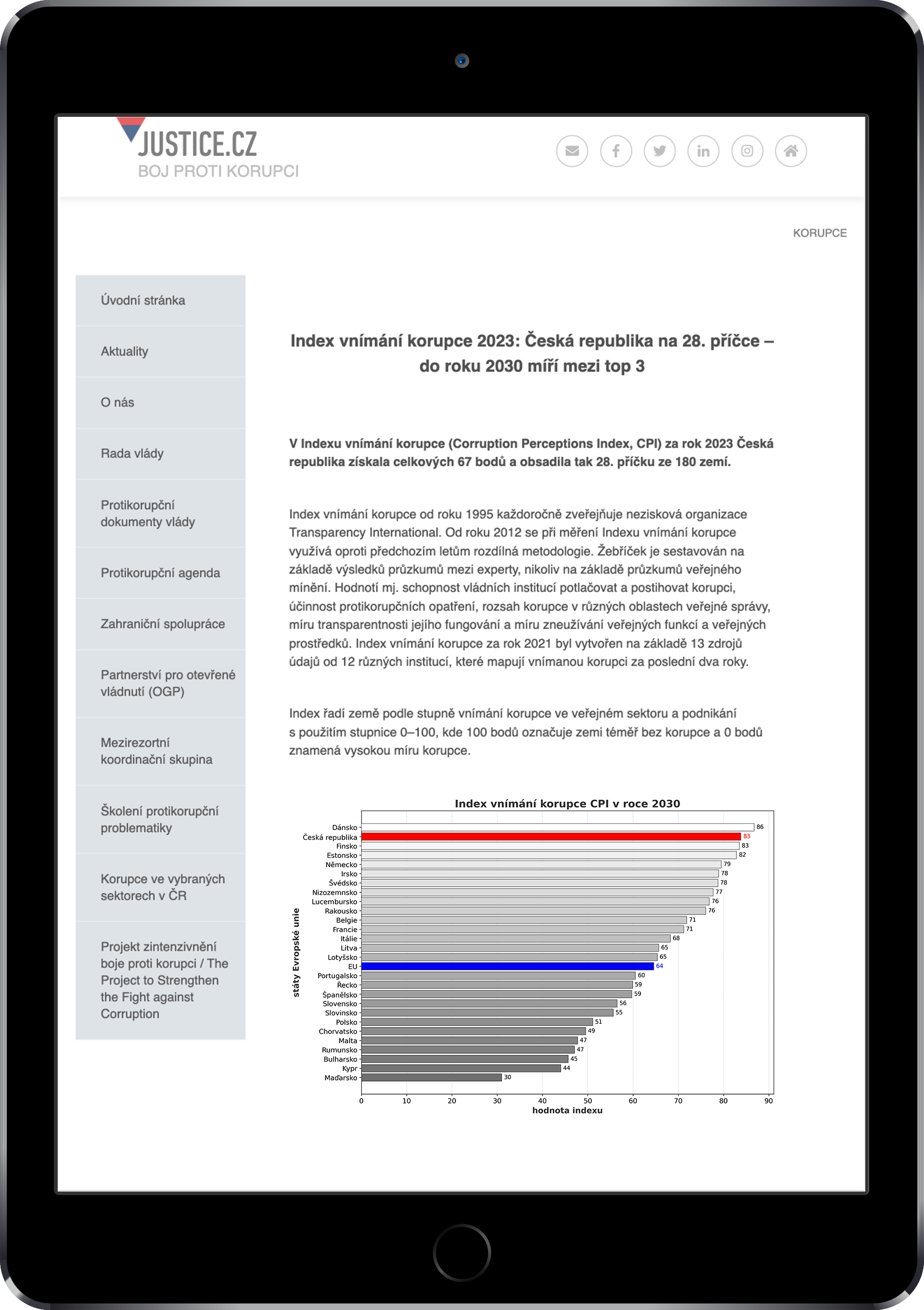 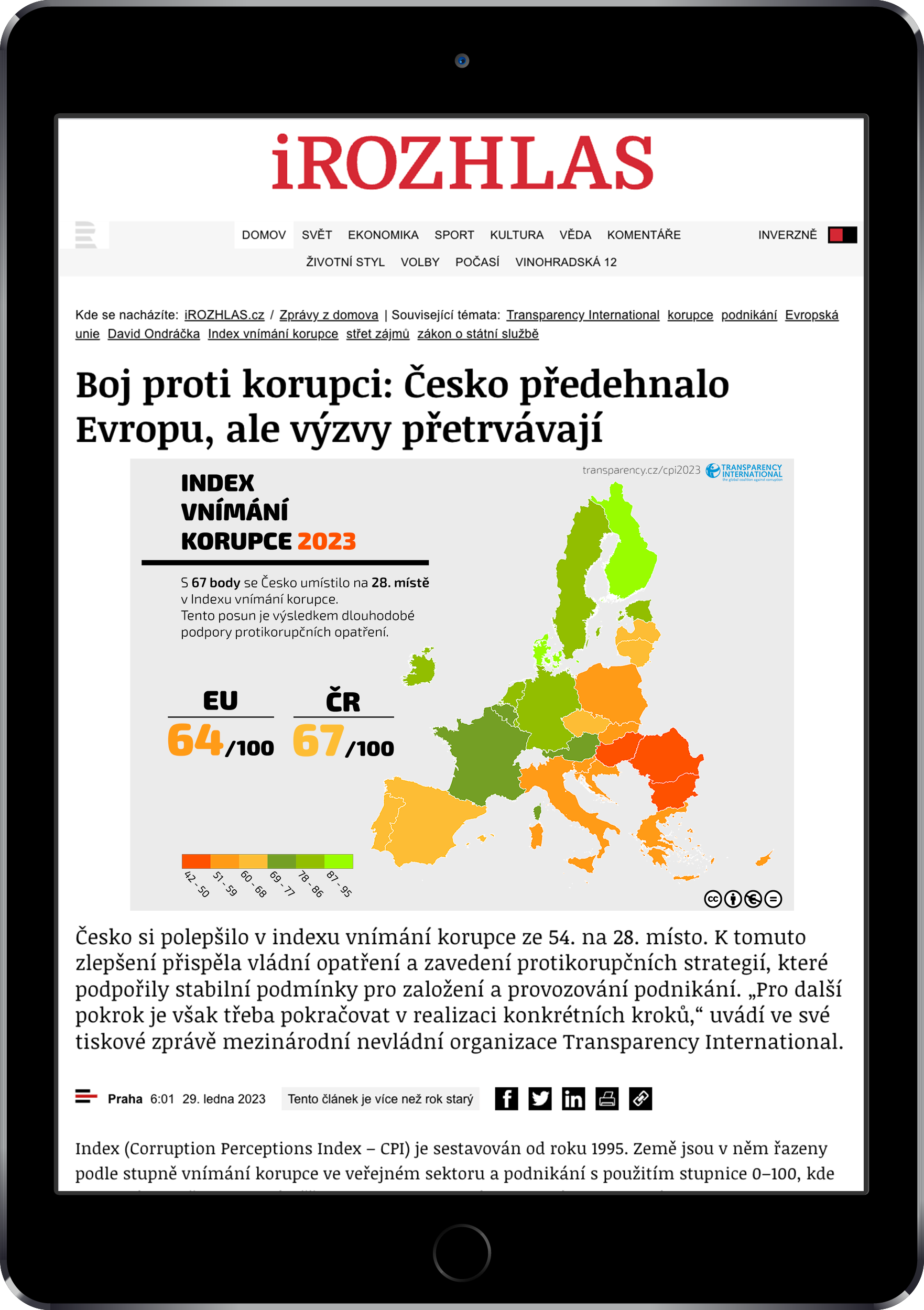 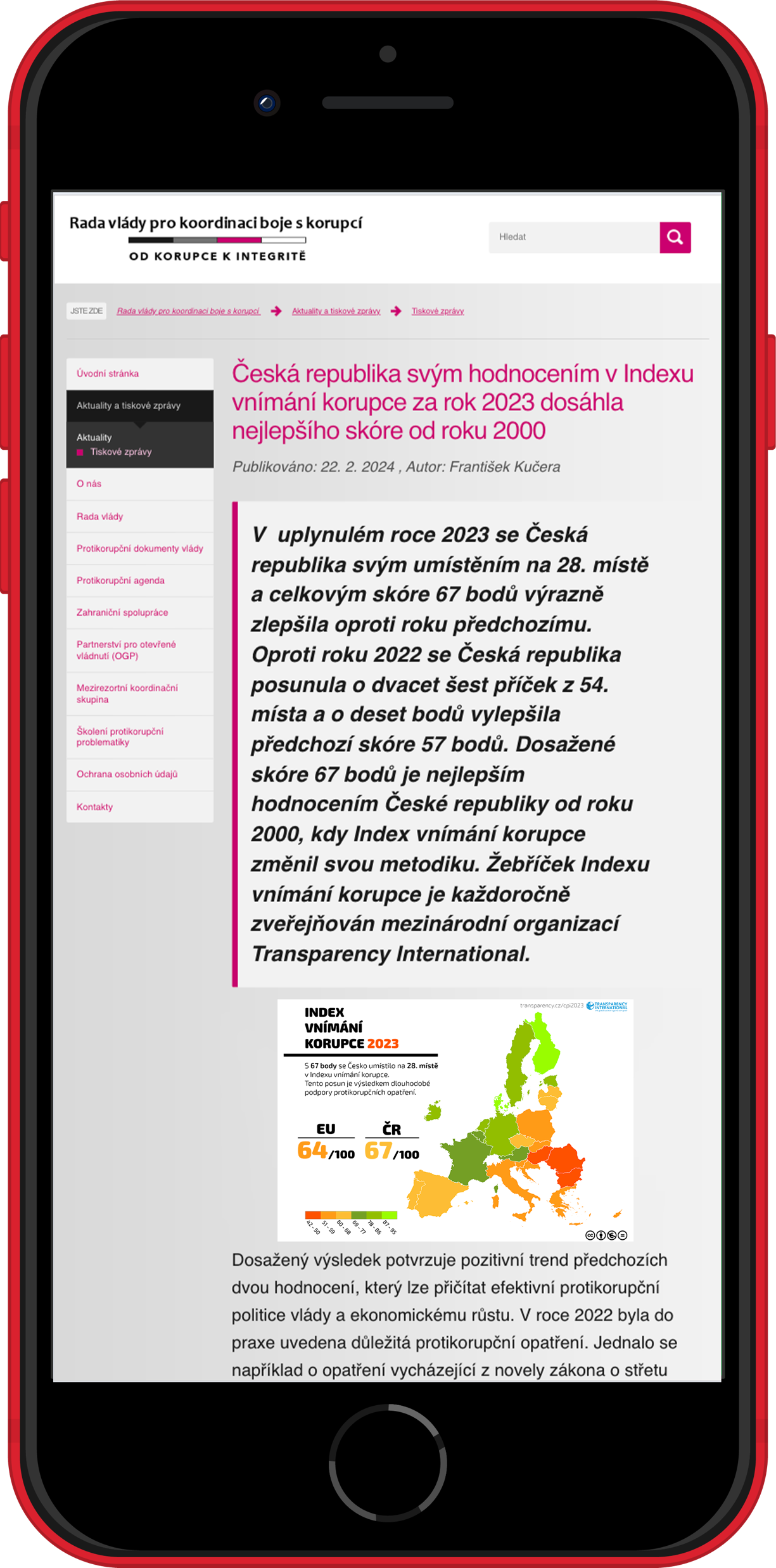 JŘ
6
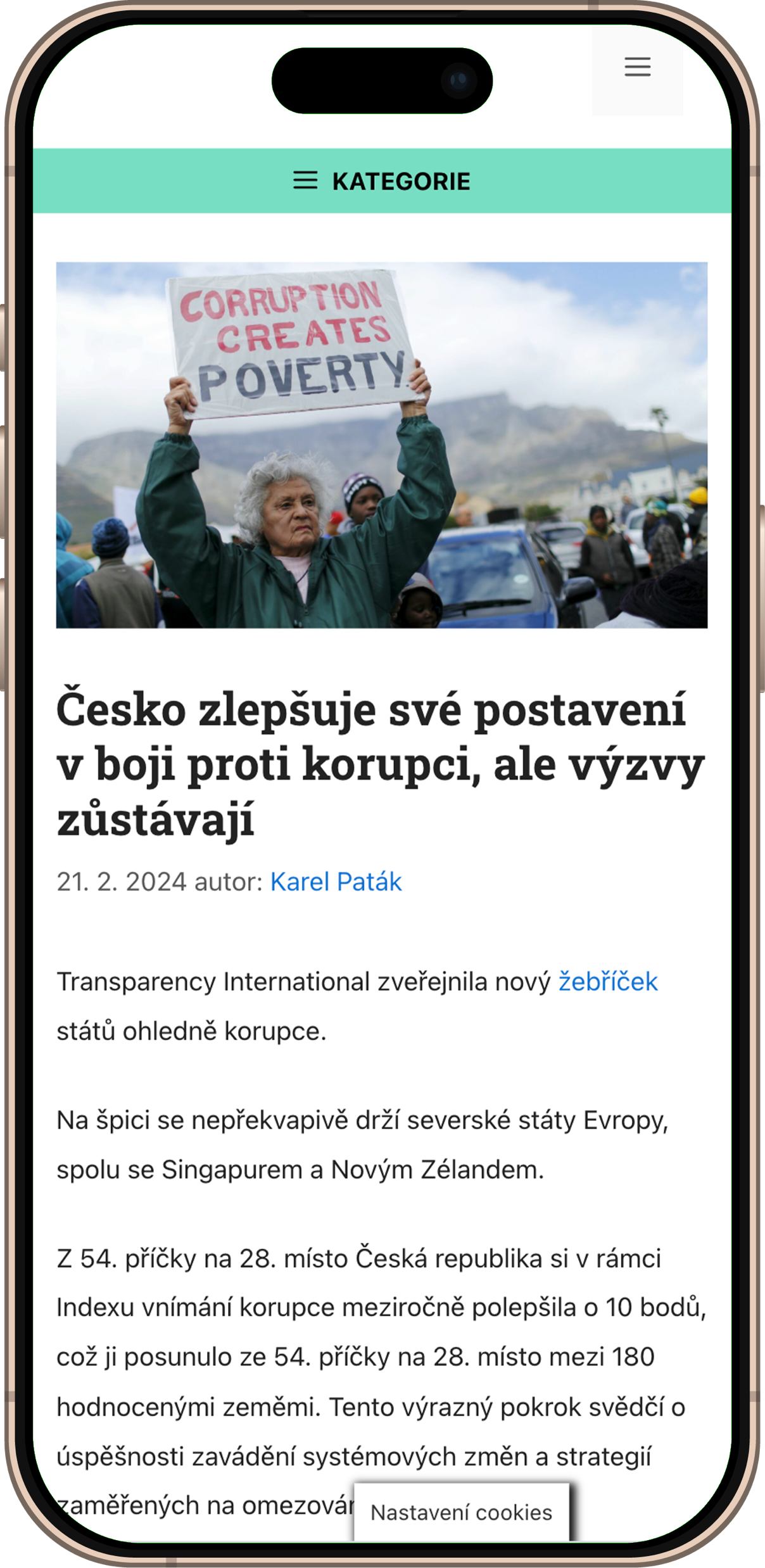 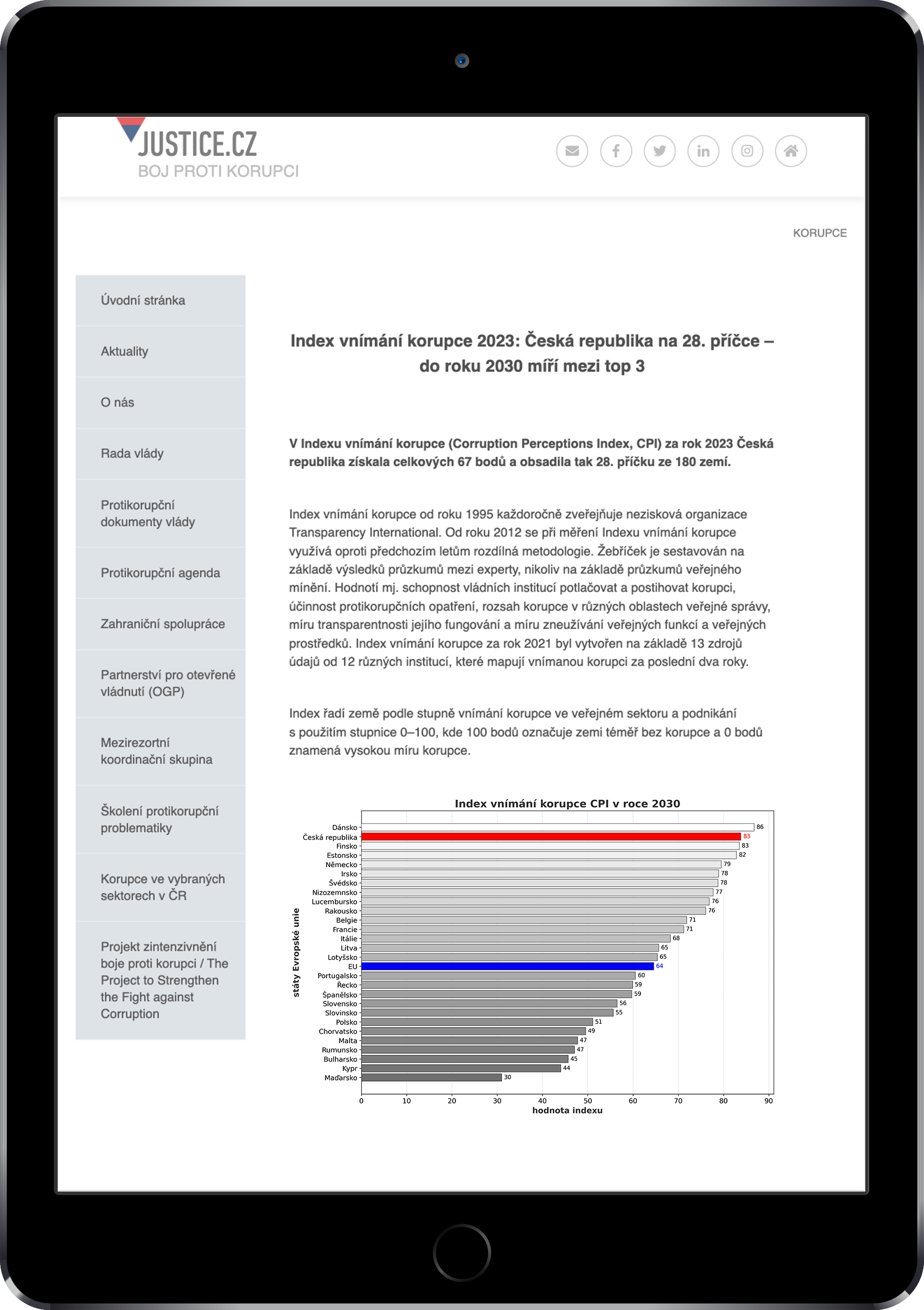 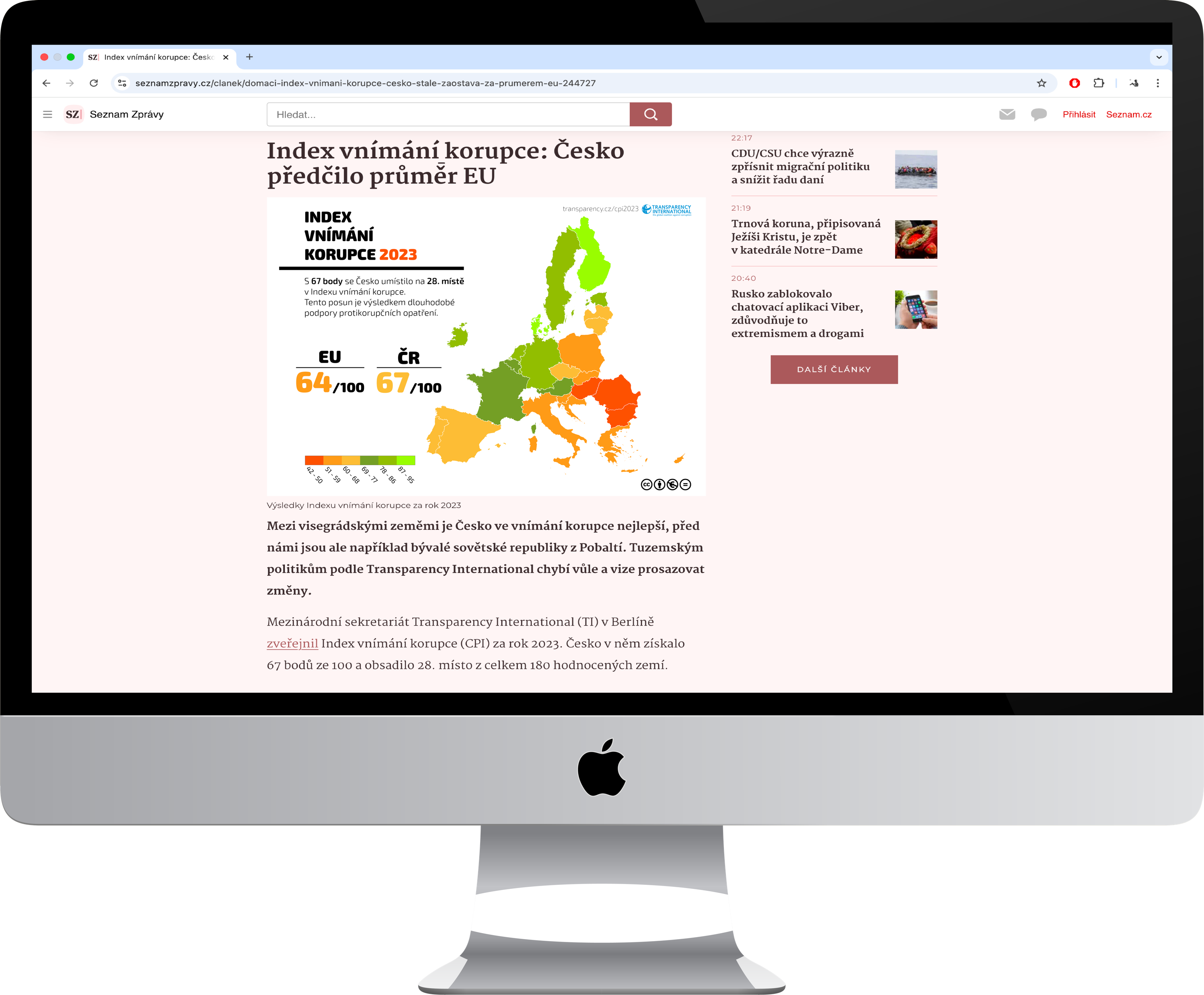 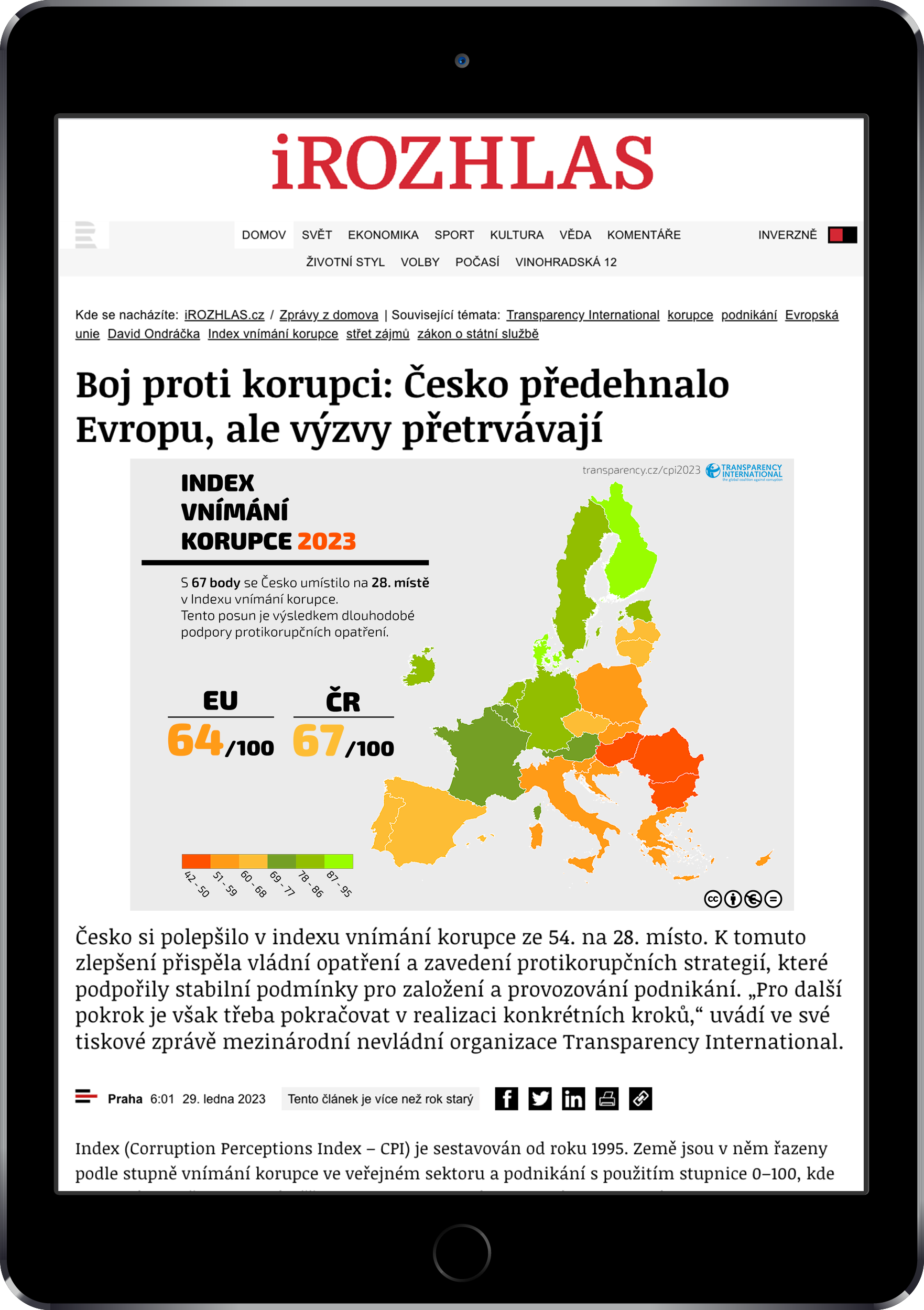 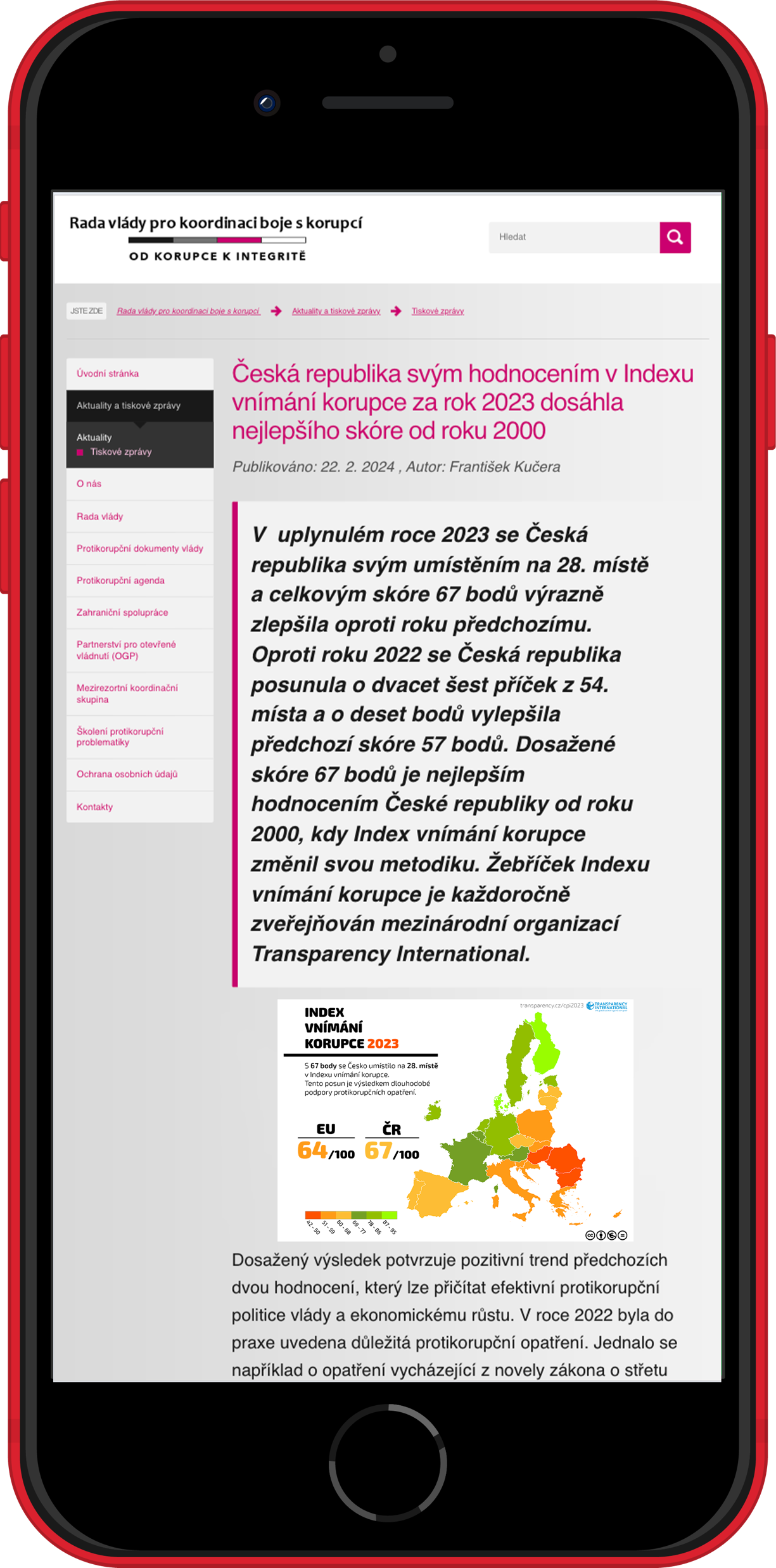 JŘ
7
[Speaker Notes: Tisková zpráva je o tom že ČR JE AKTUÁLNĚ NAD PRŮMĚREM EU A ŽE TÍMTO TEMPEM V ROCE 2030 BUDE TOP 3 (2.PŘÍČKA)]
Online hlasování
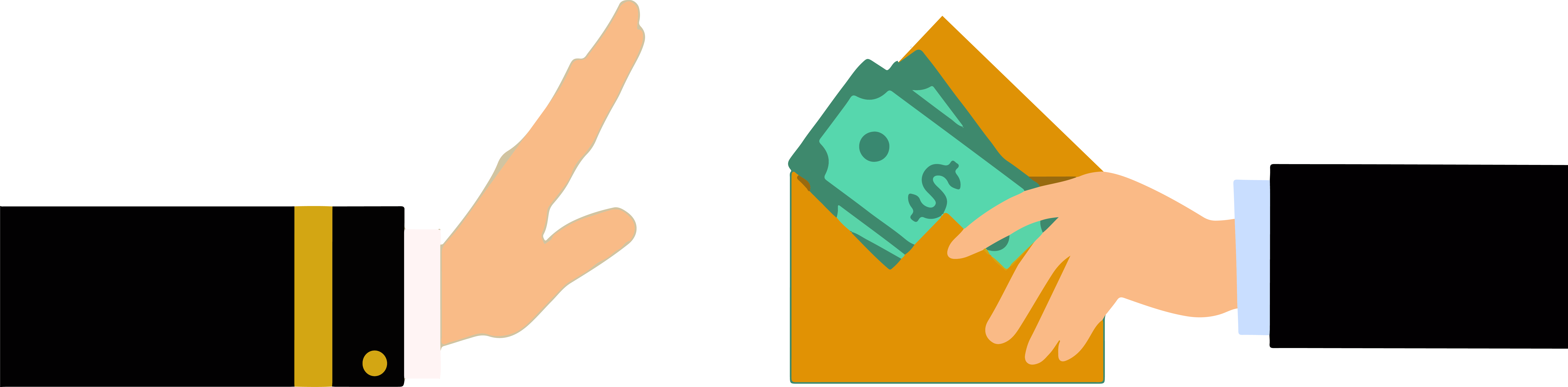 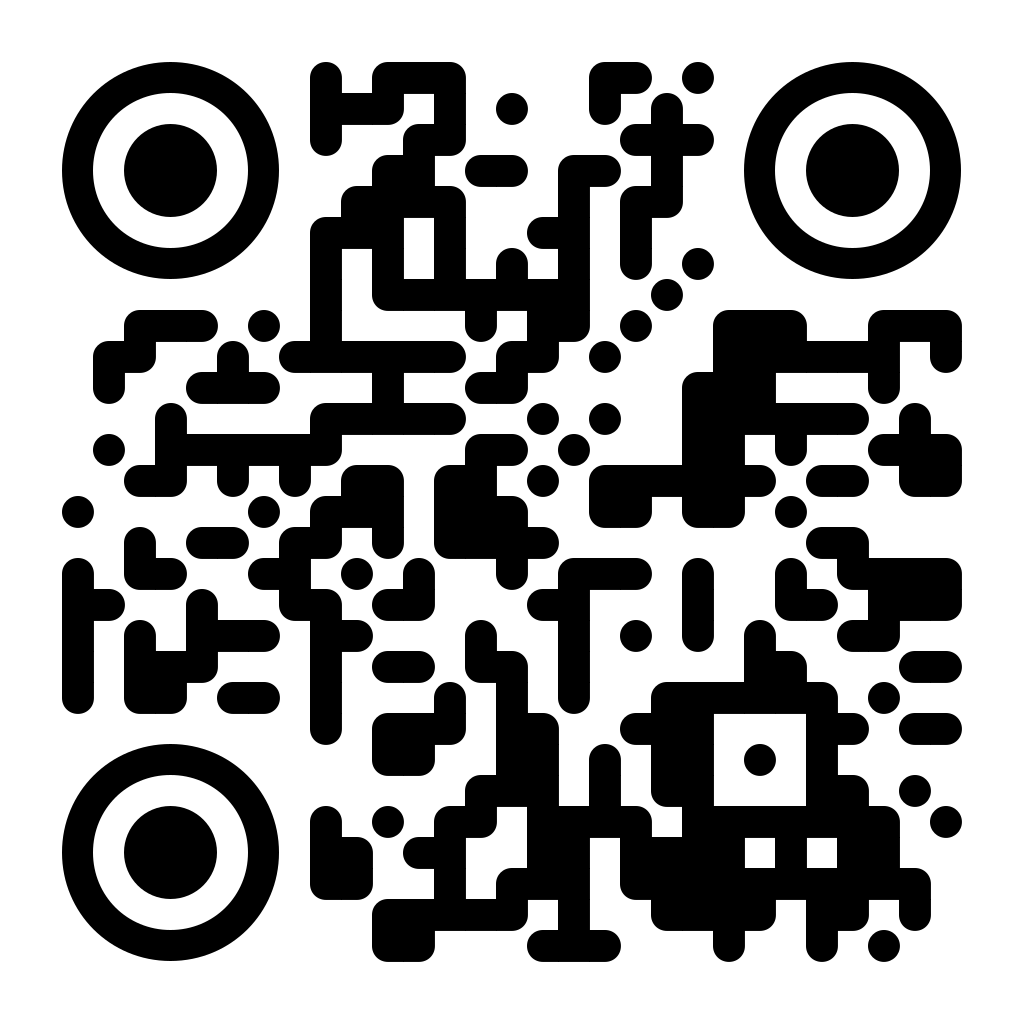 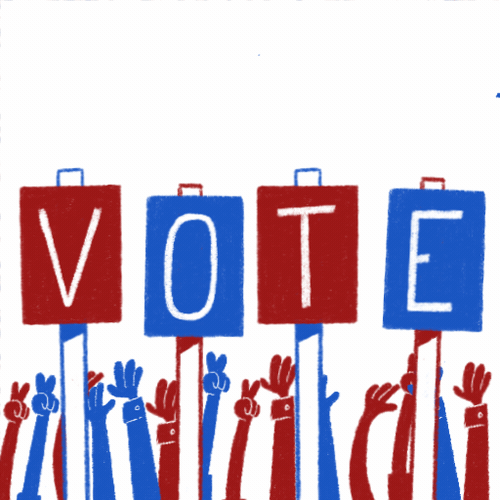 PU
8
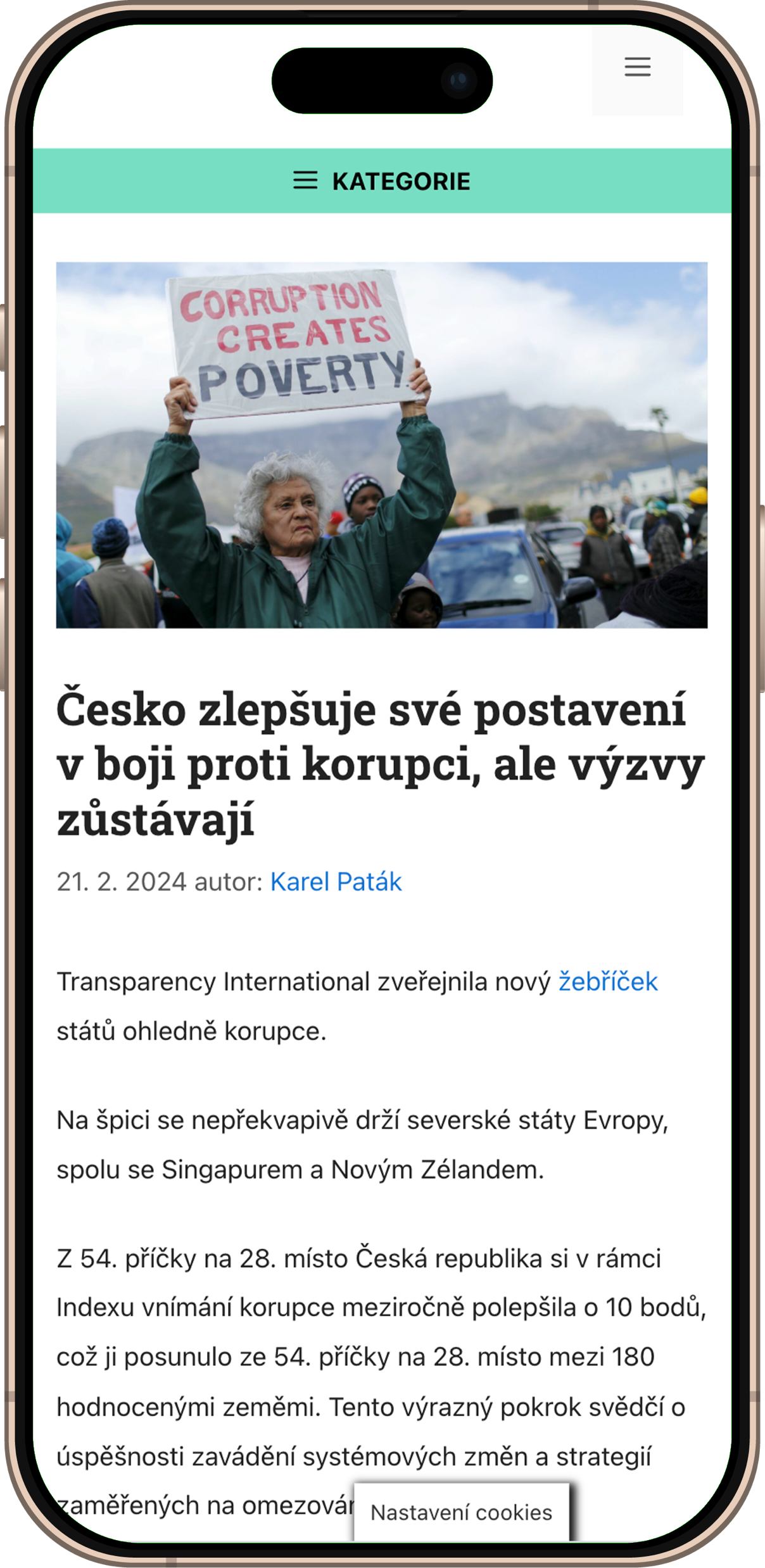 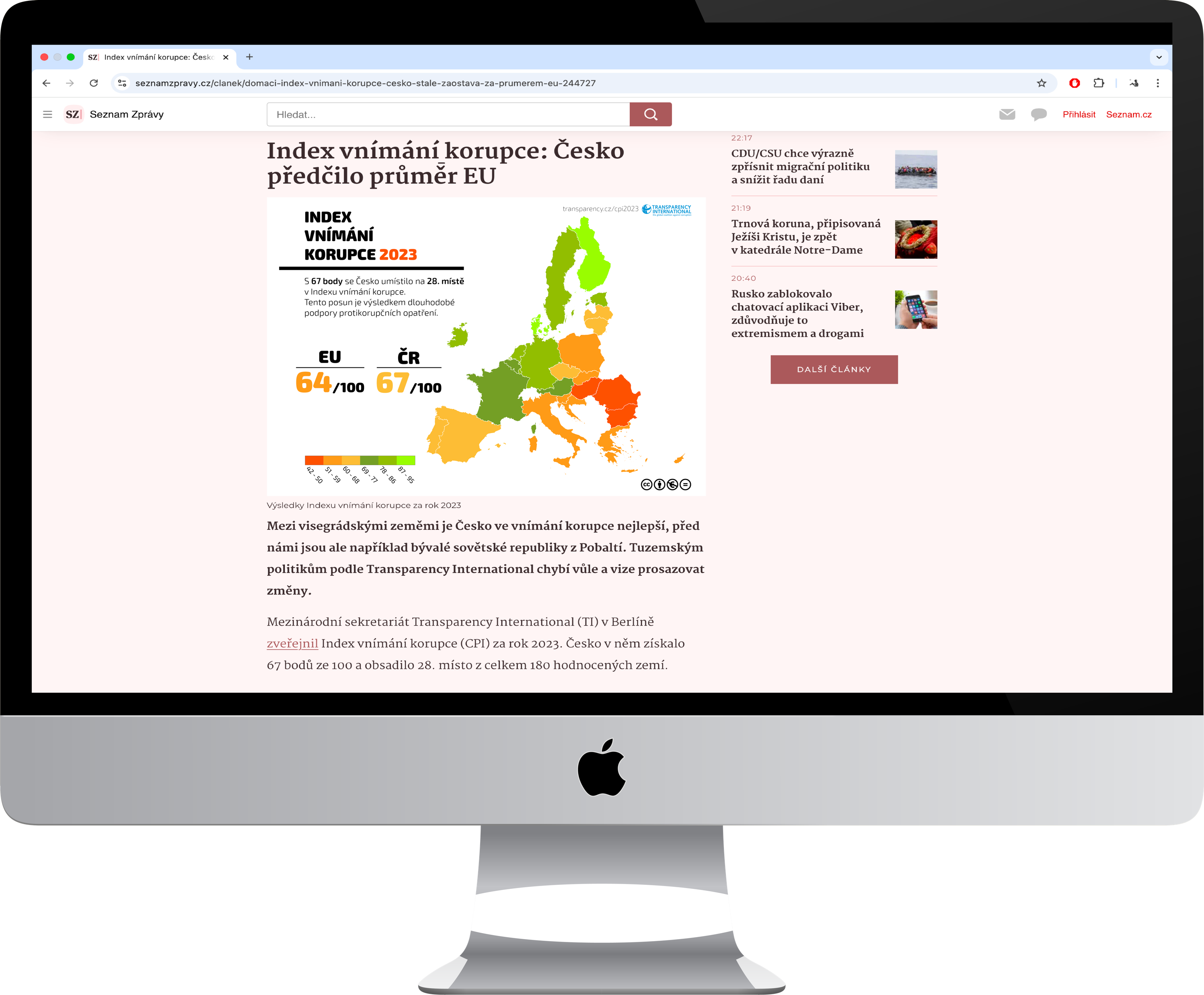 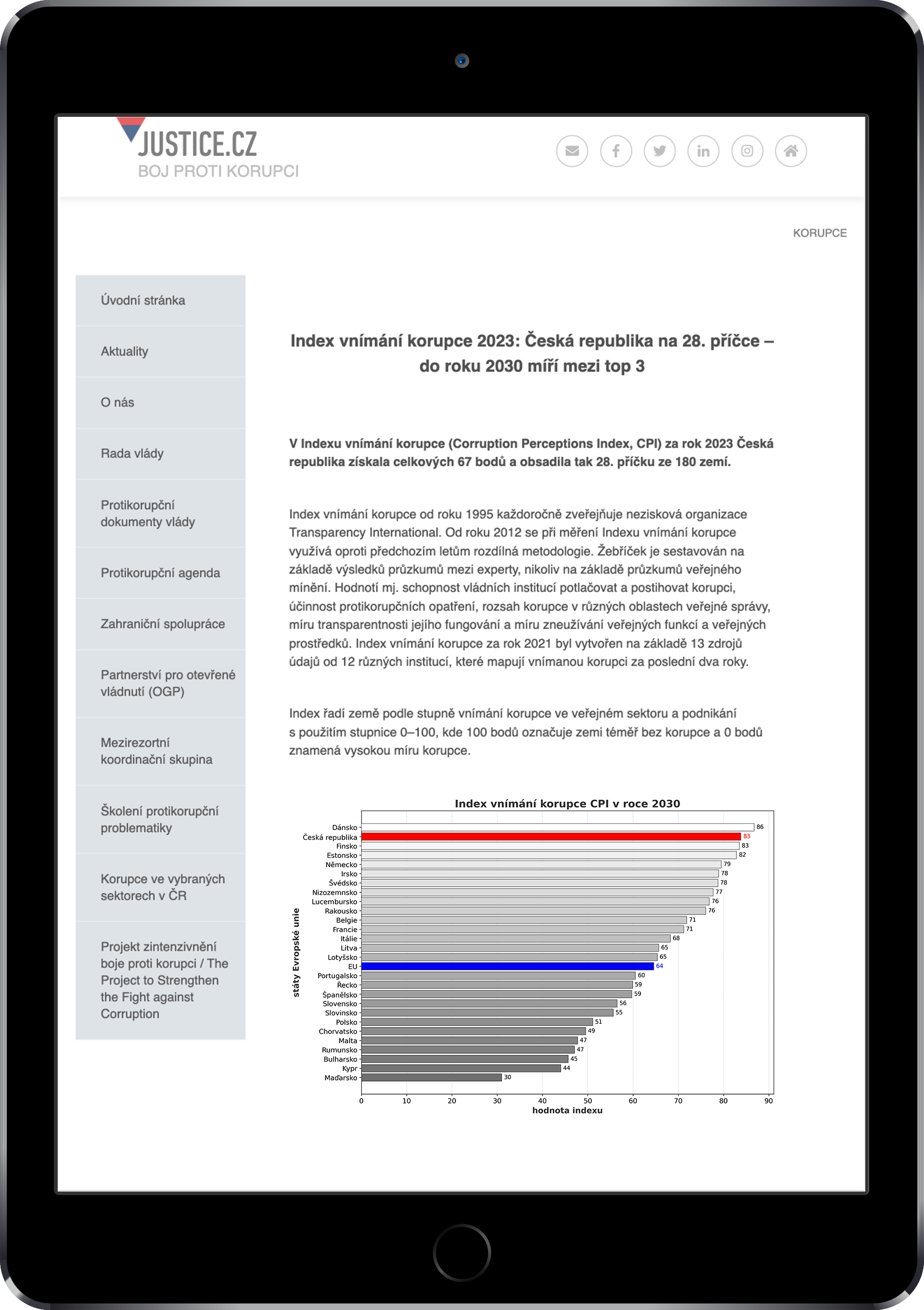 Fiction
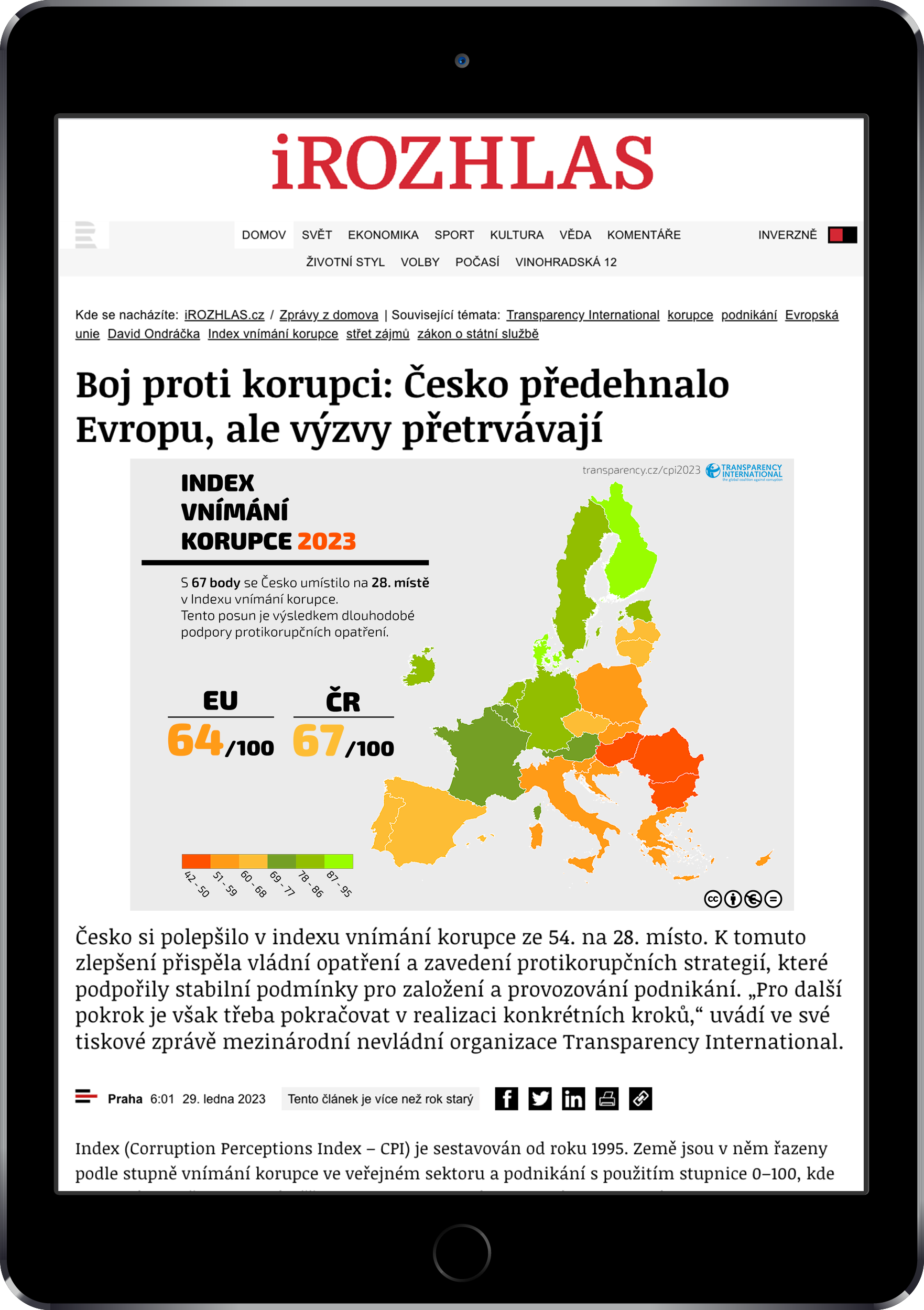 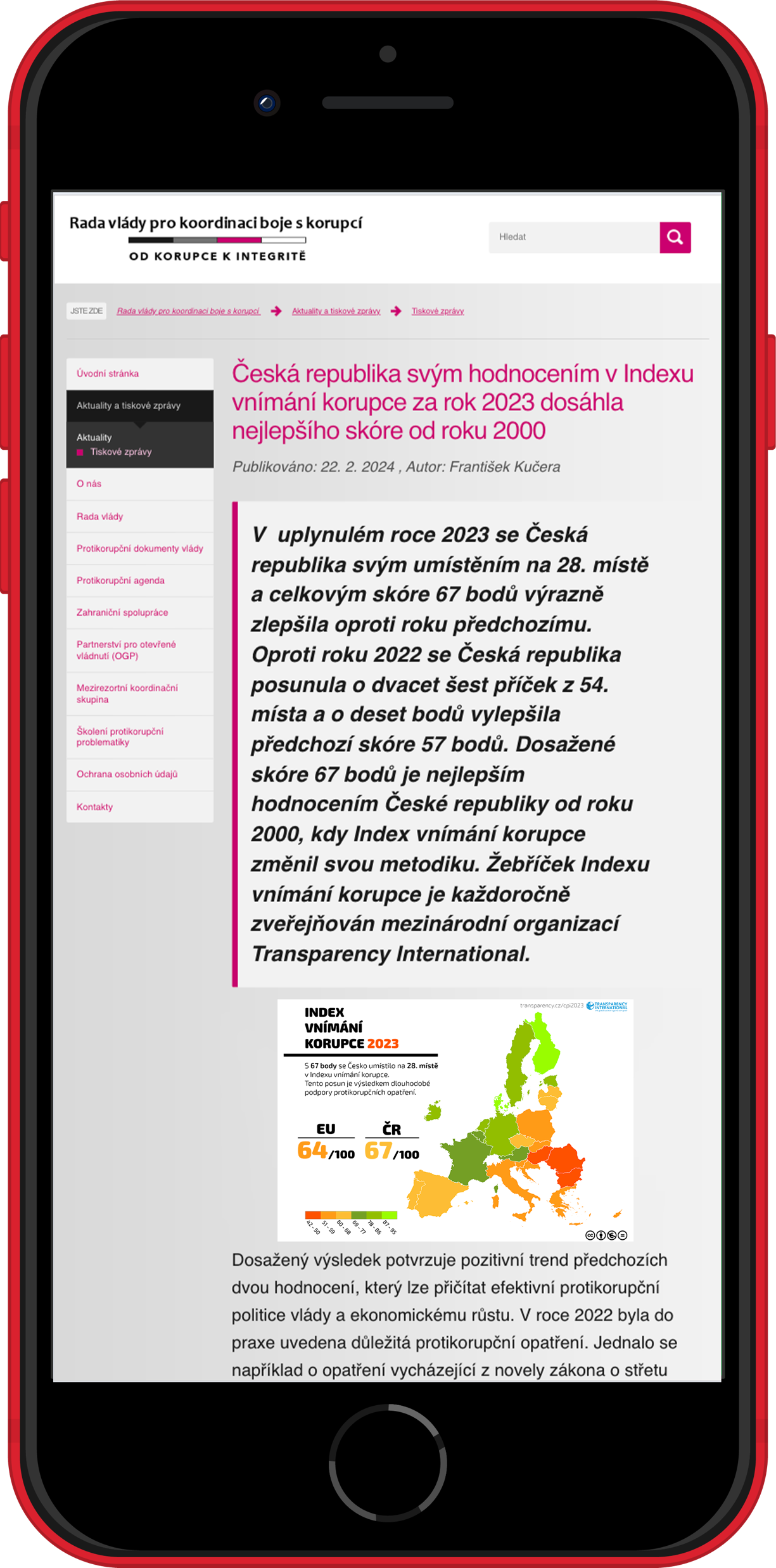 JŘ
9
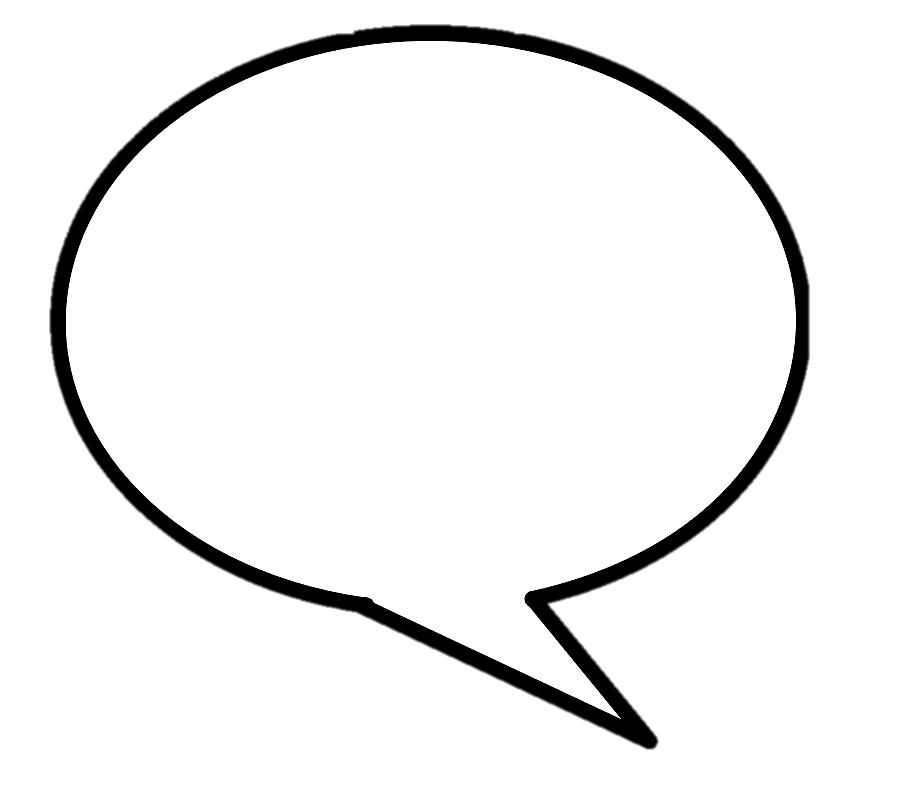 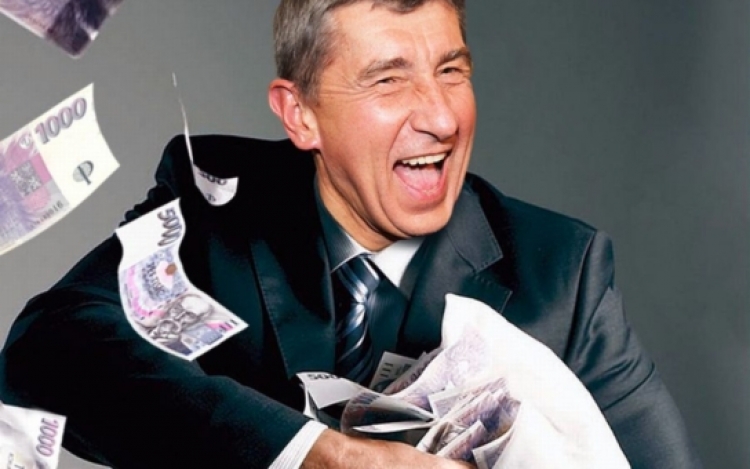 „Korupci je možno charakterizovat jako zneužití postavení, které je spojeno s porušením principu nestrannosti při rozhodování. Je motivováno snahou po materiálním zisku nebo získání jiných výhod.“
Co je korupce?
Korupce v České republice
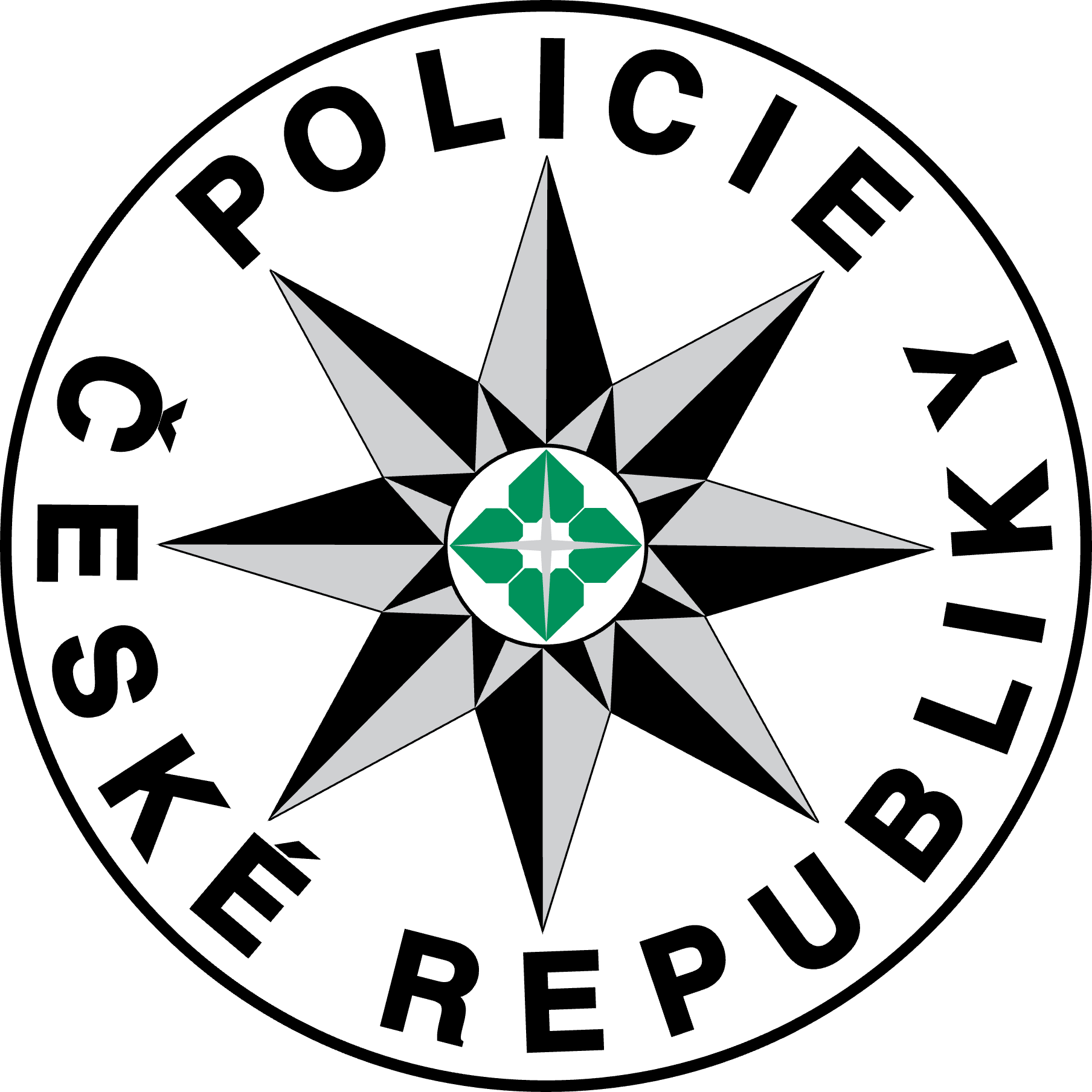 Zákon č. 40/2009 Sb. – HLAVA X - Trestné činy proti pořádku ve věcech veřejných 
závazek vytváření strategií a preventivních opatření dle Úmluvy OSN proti korupci
dokumenty:
→  Vládní koncepce boje s korupcí na léta 2023 až 2026
→   Východiska pro vytvoření protikorupčního strategického dokumentu ČR pro období po roce 2017
→  Rezortní interní protikorupční program Ministerstva obrany
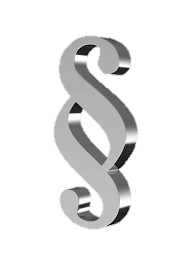 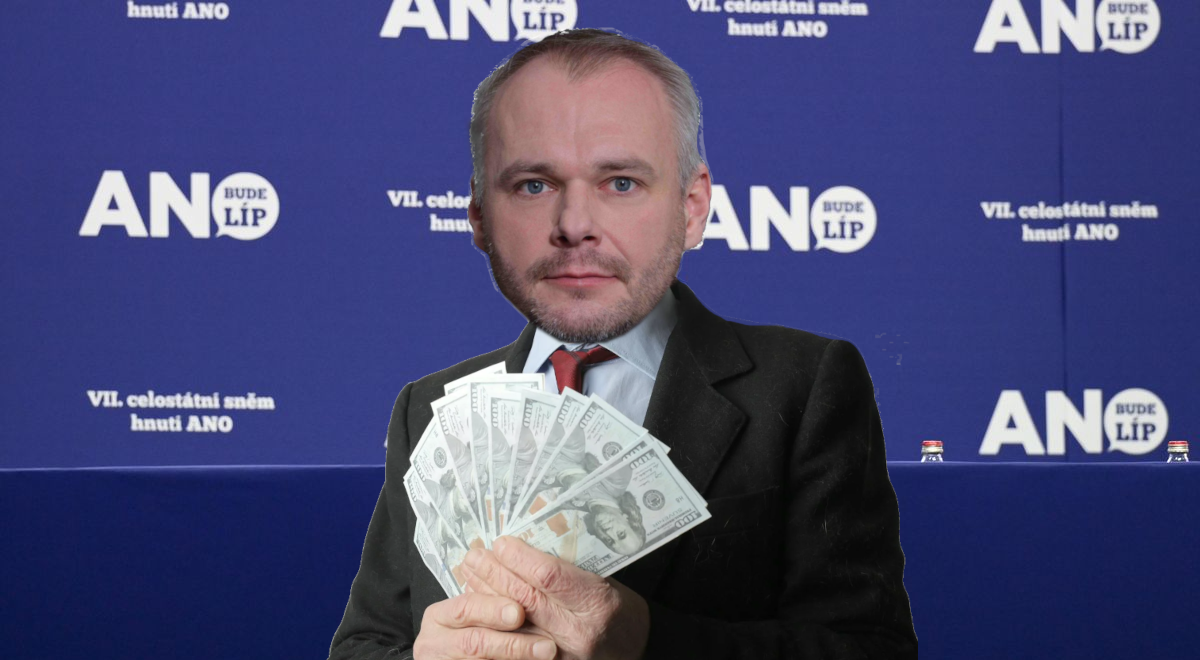 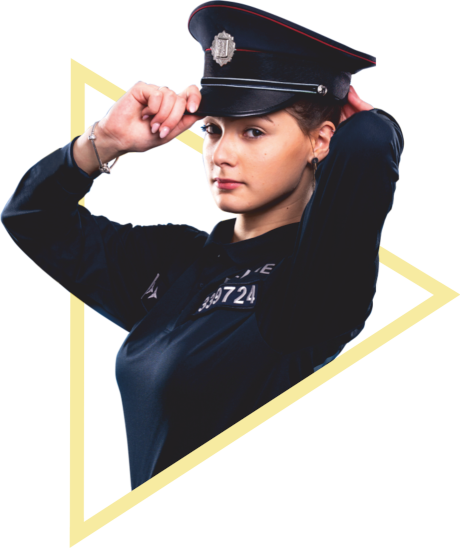 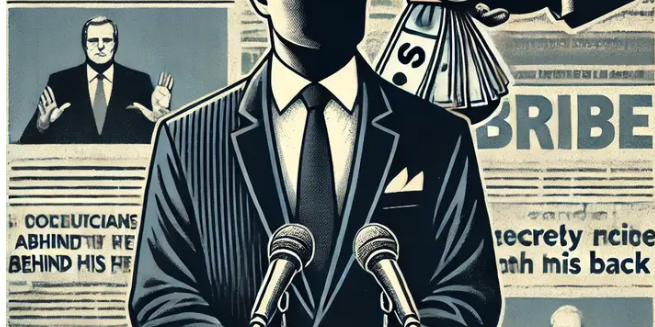 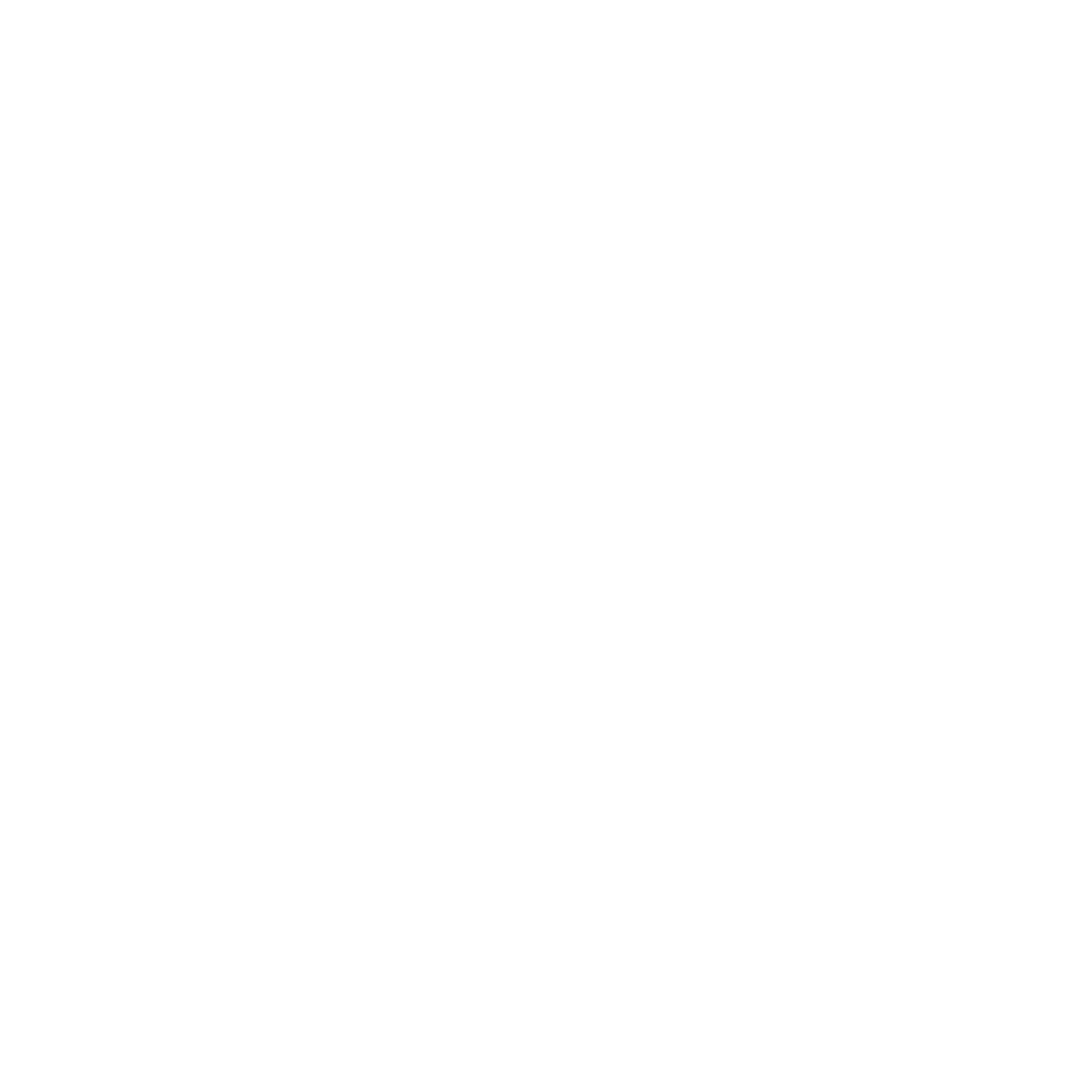 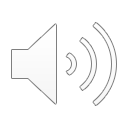 10
PU
JŘ
Konkrétní opatření proti korupci
monitorovací a kontrolní systémy
 kontrola v oblasti zadávání veřejných zakázek

transparentnost a veřejný přístup k informacím
 př. veřejně dostupné smlouvy uzavřené 	státními institucemi (Zákon o registru smluv)

Rada vlády pro koordinaci boje s korupcí 
 spravuje a vyhodnocuje stav boje s korupcí

akční plány boje s korupcí
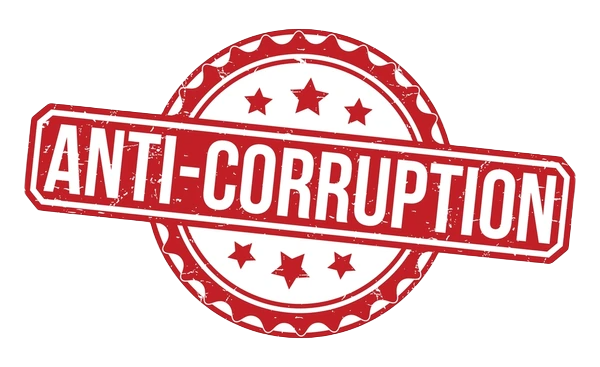 NJ
11
CRISP-DP
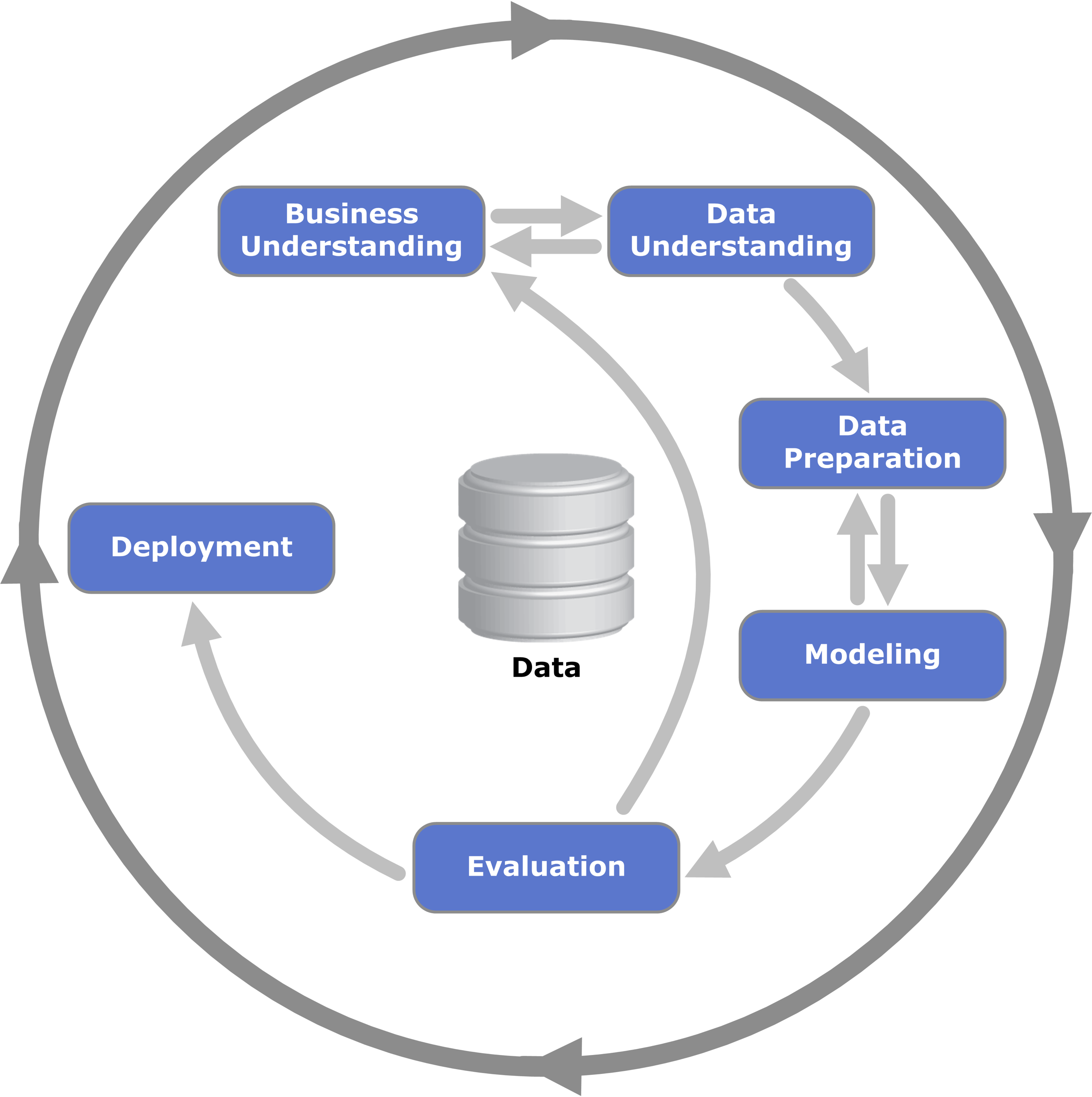 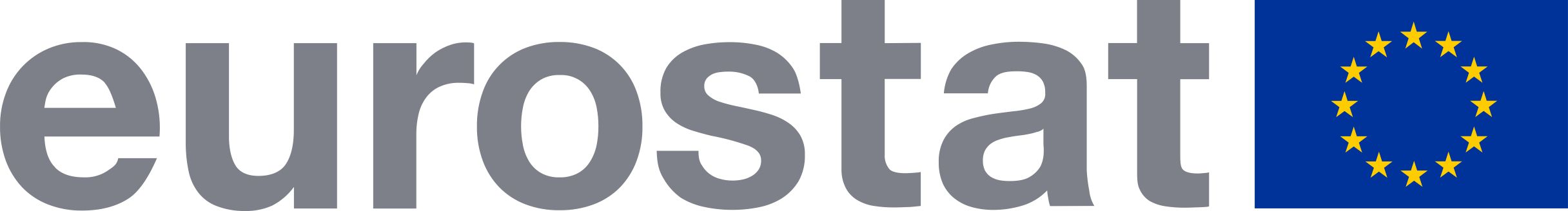 1)

2) předzpracování dat

3) trénování a modelování dat
PU
12
[Speaker Notes: 1) FÁZE ZÍSKÁNÍ A POROZUMĚNÍ DATŮM:
V první fázi jsme se zaměřili na identifikaci vhodného datového zdroje. Pro náš projekt jsme si vybrali datový soubor dostupný na stránkách Eurostatu, což je spolehlivý a ověřený zdroj evropských statistických dat. Data jsme důkladně prozkoumali, abychom získali základní představu o jejich struktuře, obsahu a kvalitě.

2) FÁZE PŘEDZPRACOVÁNÍ DAT:
V rámci této fáze jsme se zaměřili na čištění a přípravu dat pro následné analýzy. Dataset bylo nutné zbavit chybějících hodnot, duplicit a nekonzistentních záznamů. Dále jsme provedli nezbytné transformace, jako je změna formátu dat, normalizace a agregace, aby byl dataset připraven k efektivnímu modelování.

3) FÁZE TRÉNOVÁNÍ A MODELOVÁNÍ:
V závěrečné fázi jsme připravený dataset využili pro naši analýzu. Aplikovali jsme vhodné metody strojového učení a statistického modelování, abychom mohli získat relevantní poznatky a odpovědi na stanovené analytické otázky.]
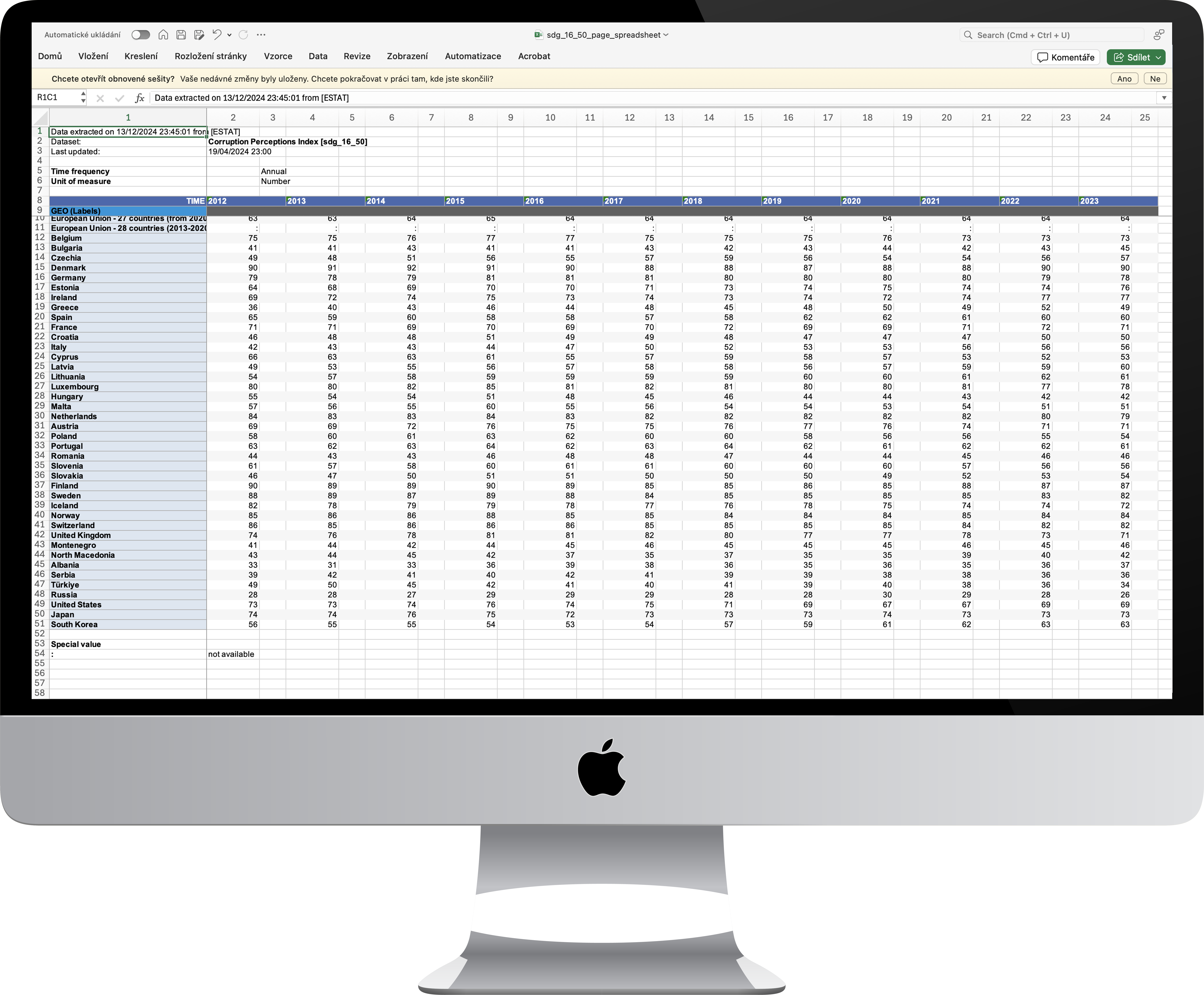 Původní dataset
41
pochopení
vizualizace
čištění
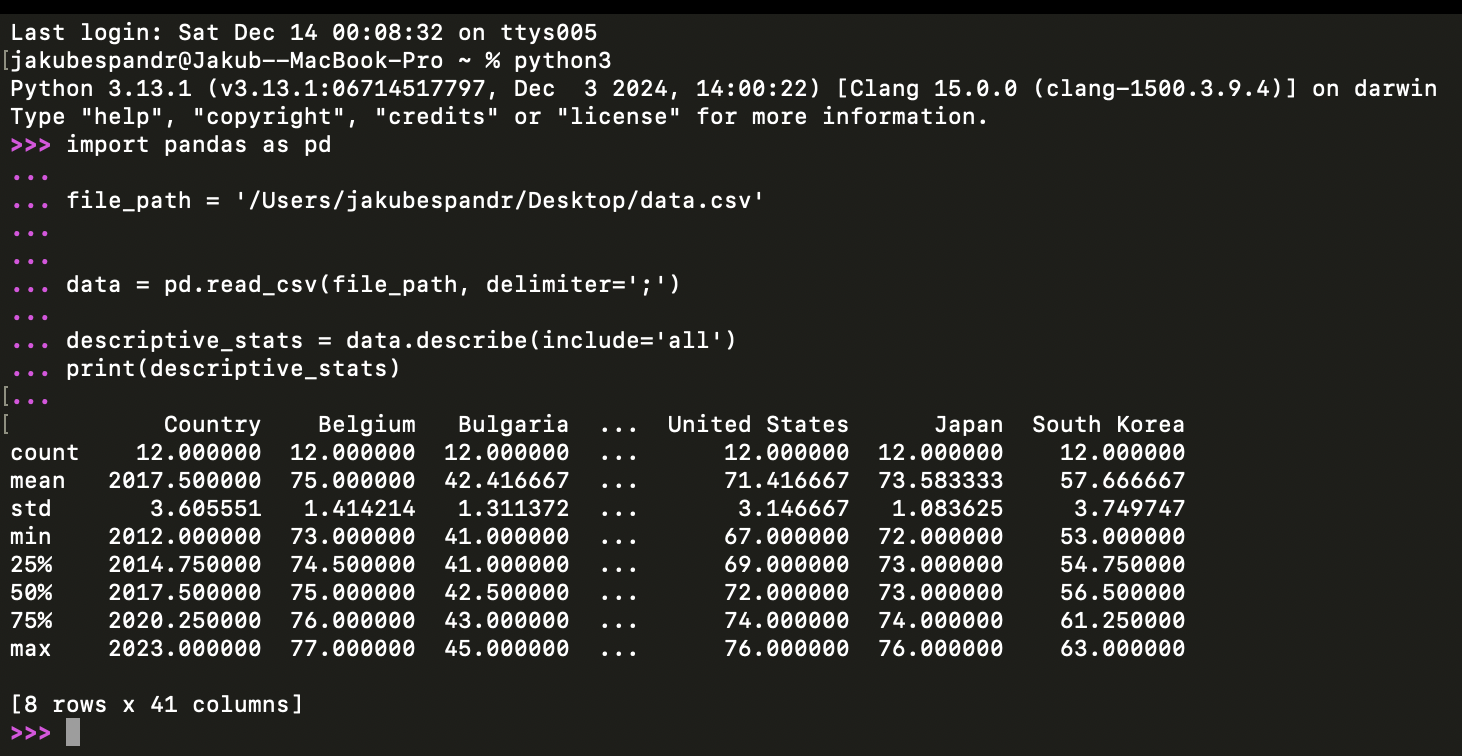 JE
13
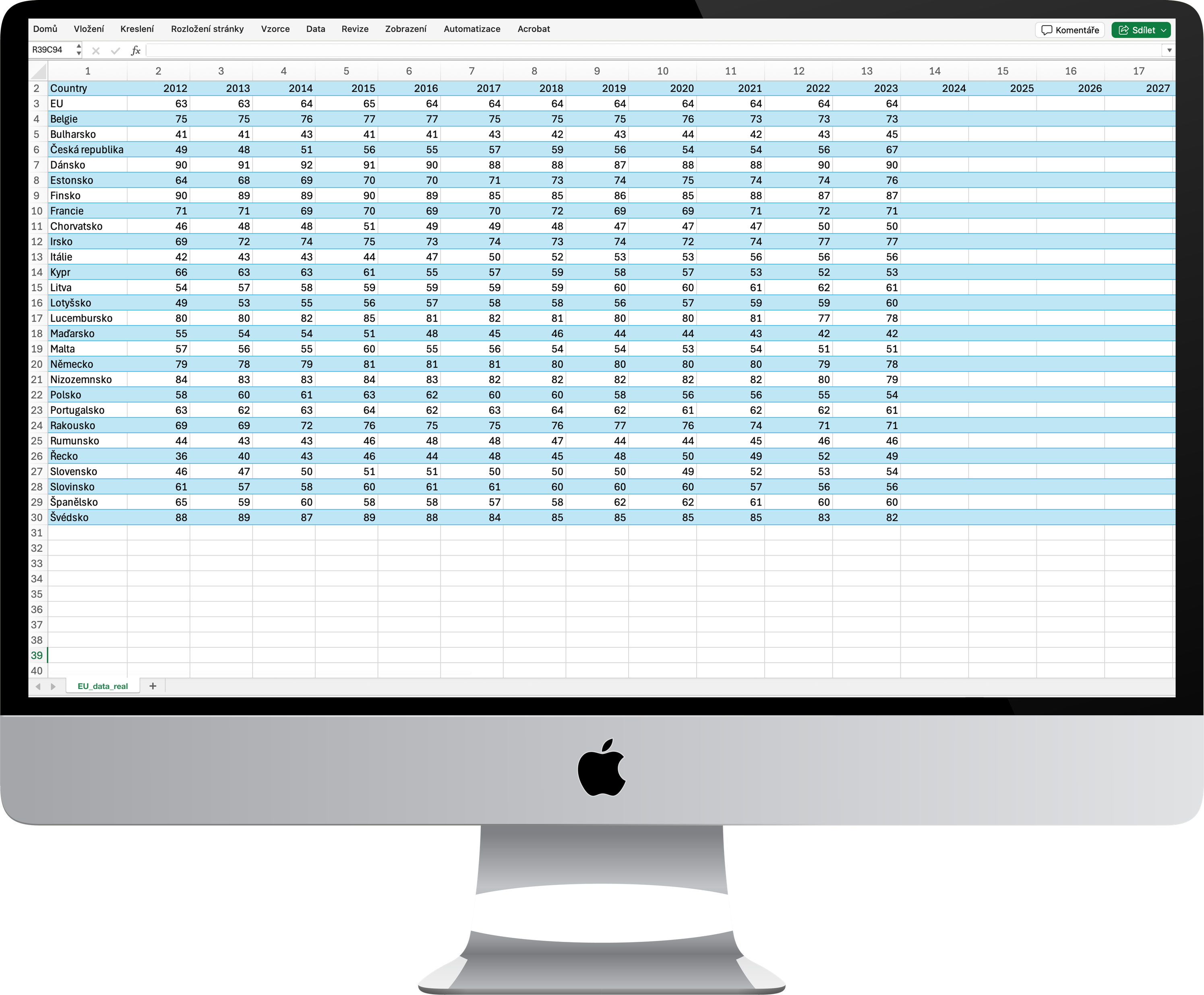 Upravený dataset
29
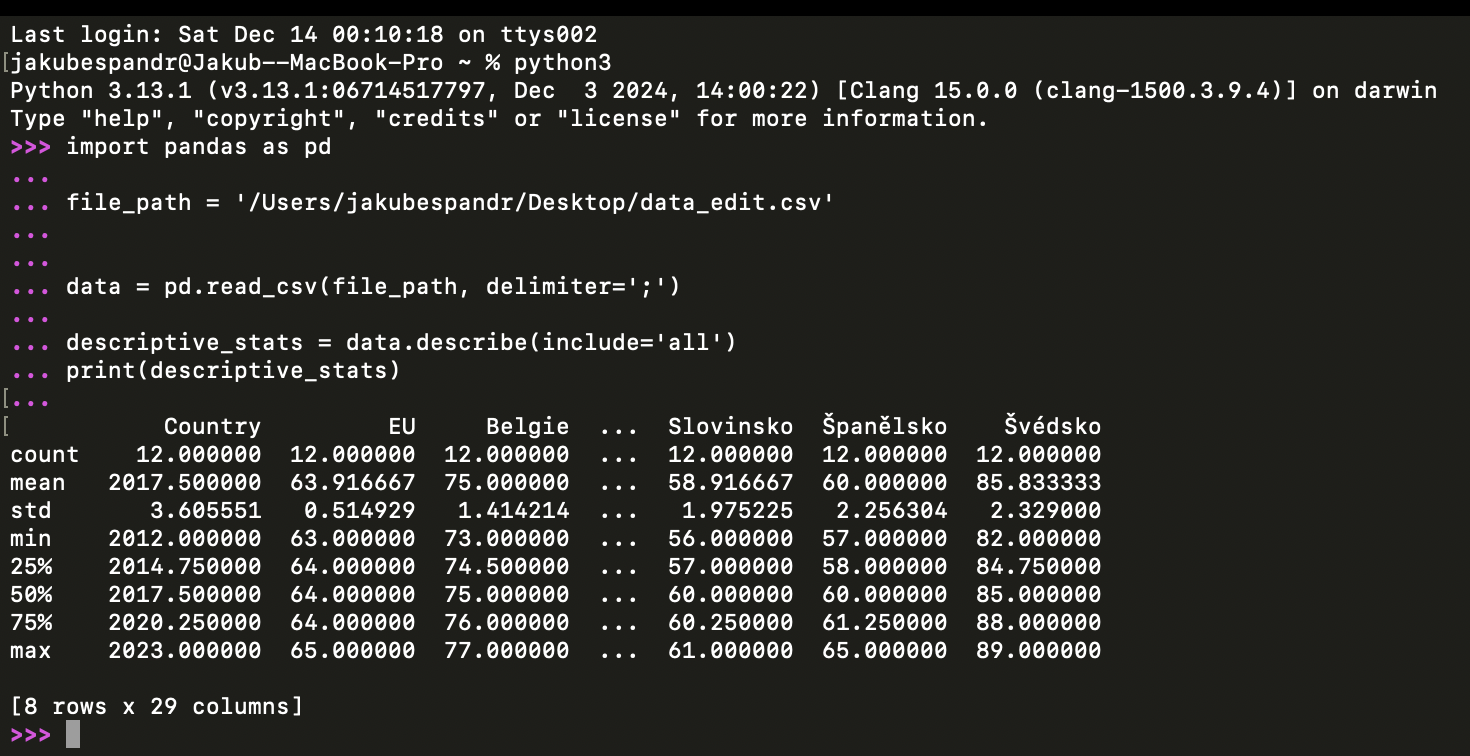 JE
14
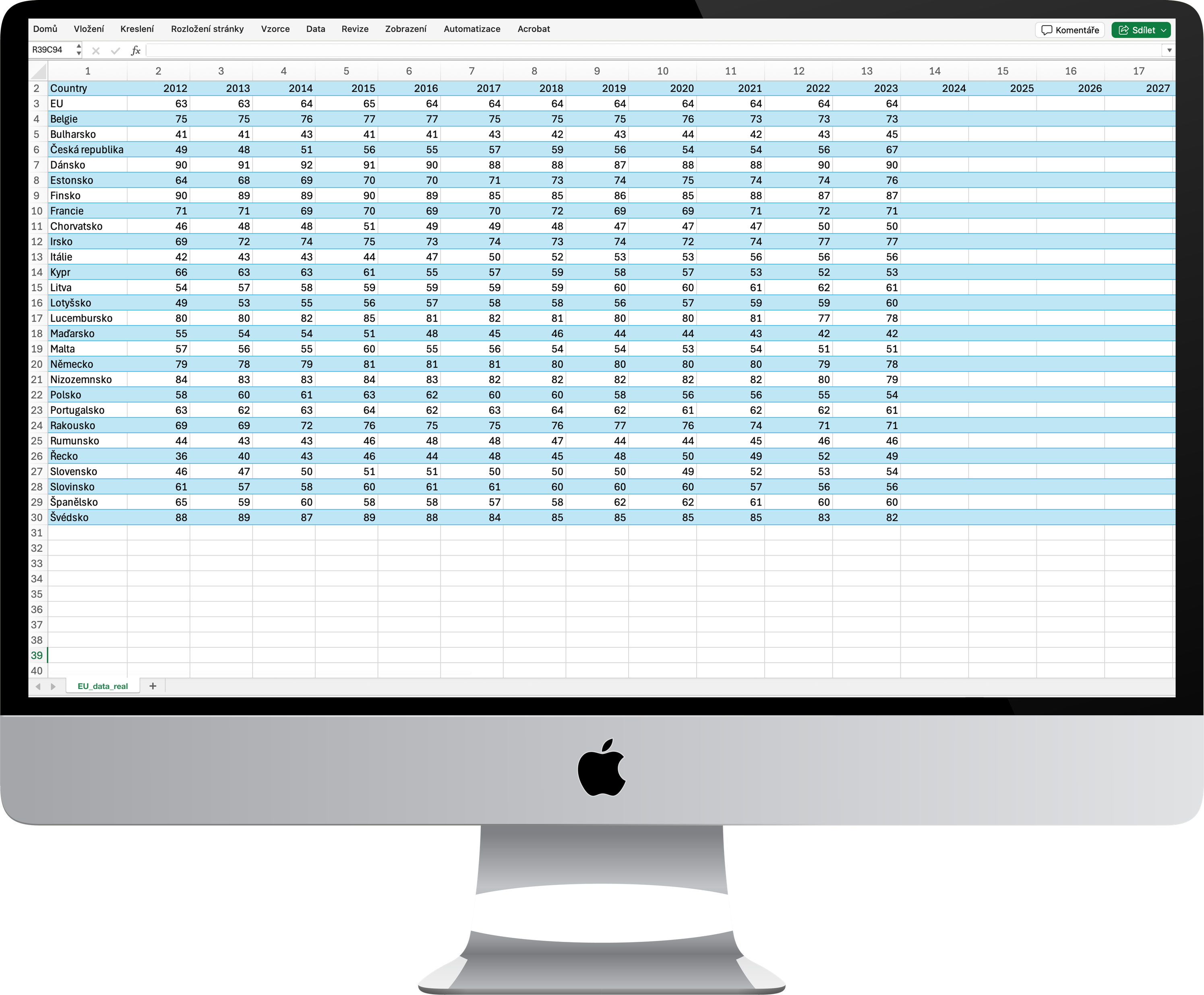 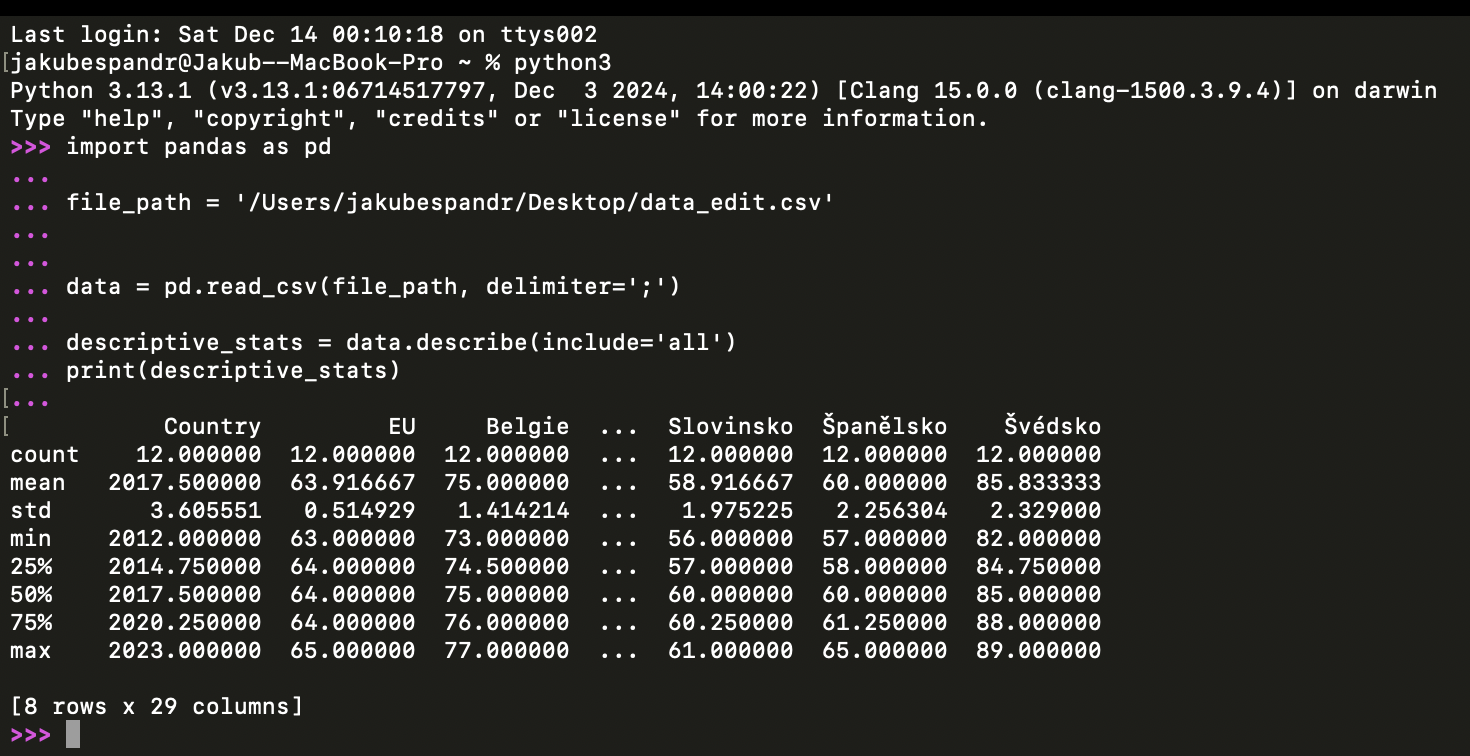 15
Aplikace
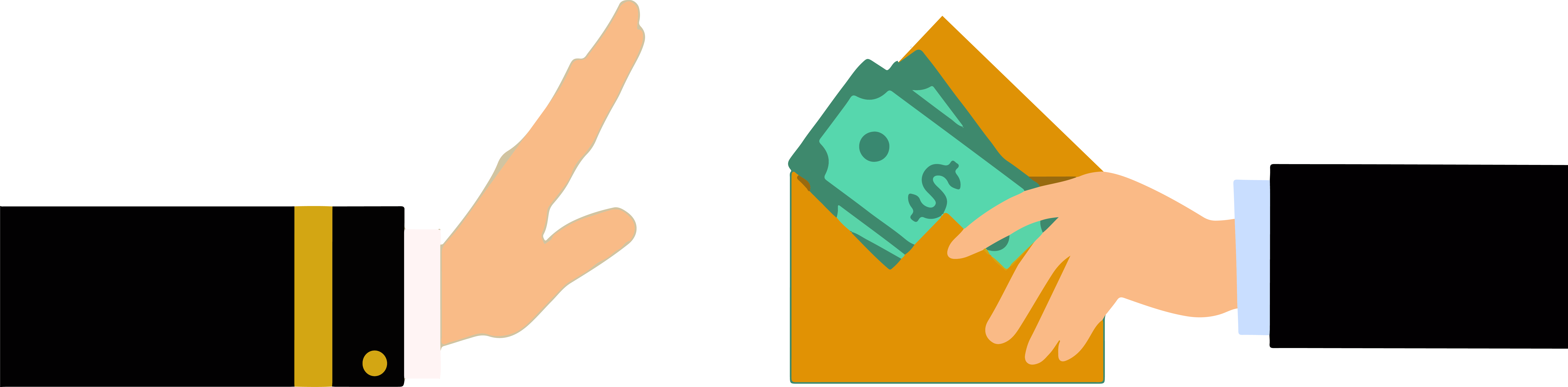 JE
16
JE
17
df = pd.read_csv('CPI_fake.csv')
Predikce
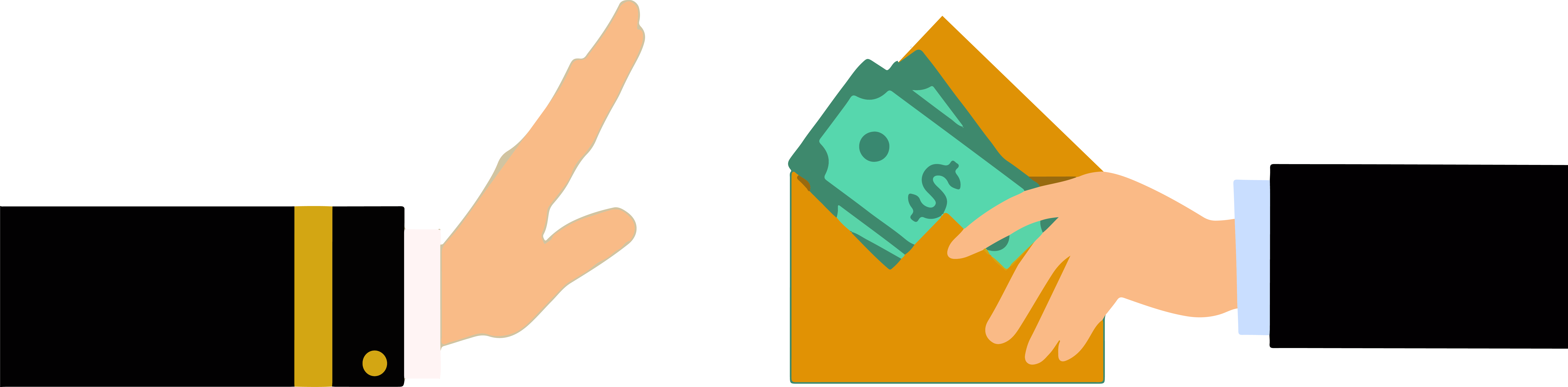 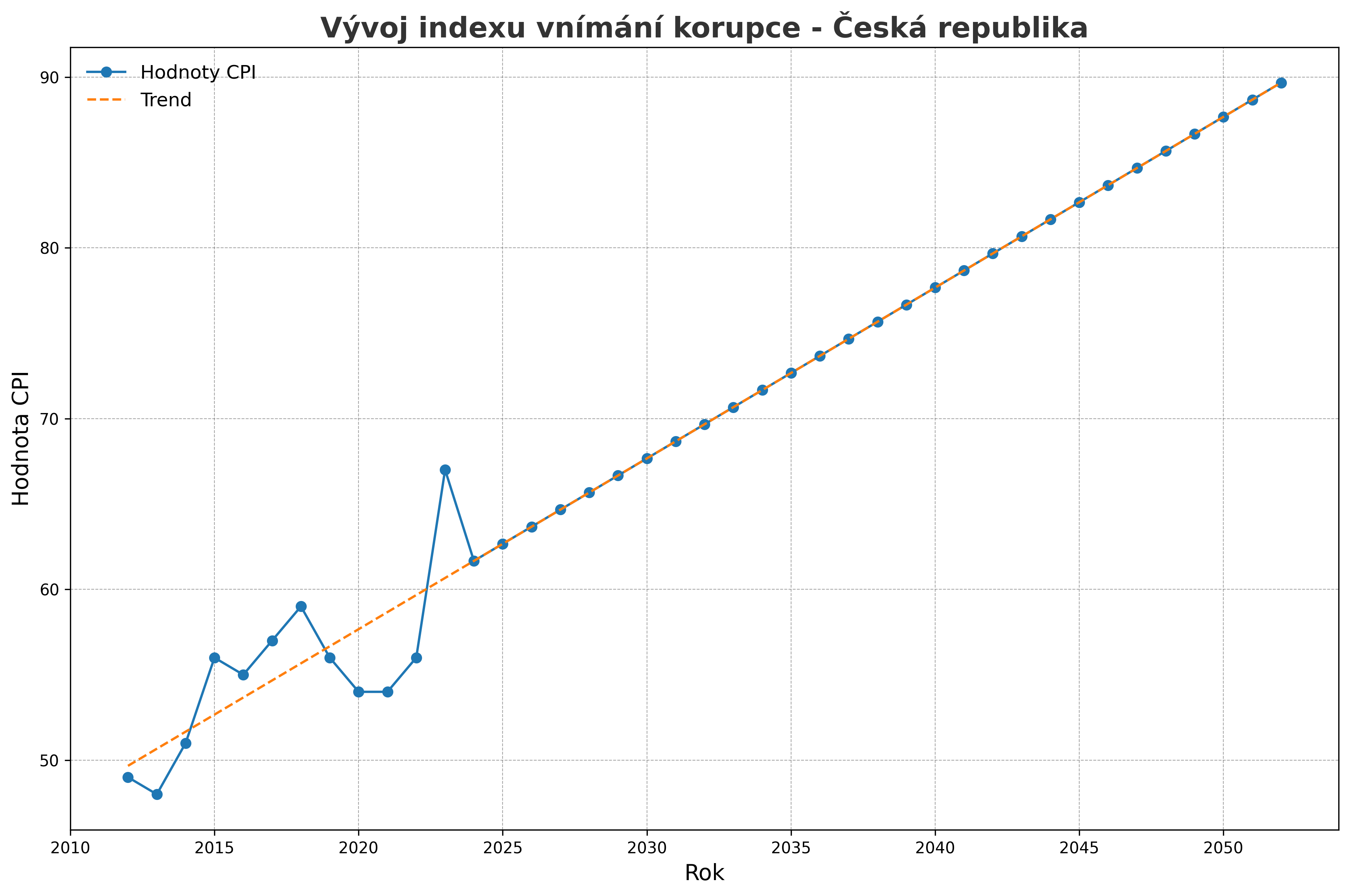 Fiction
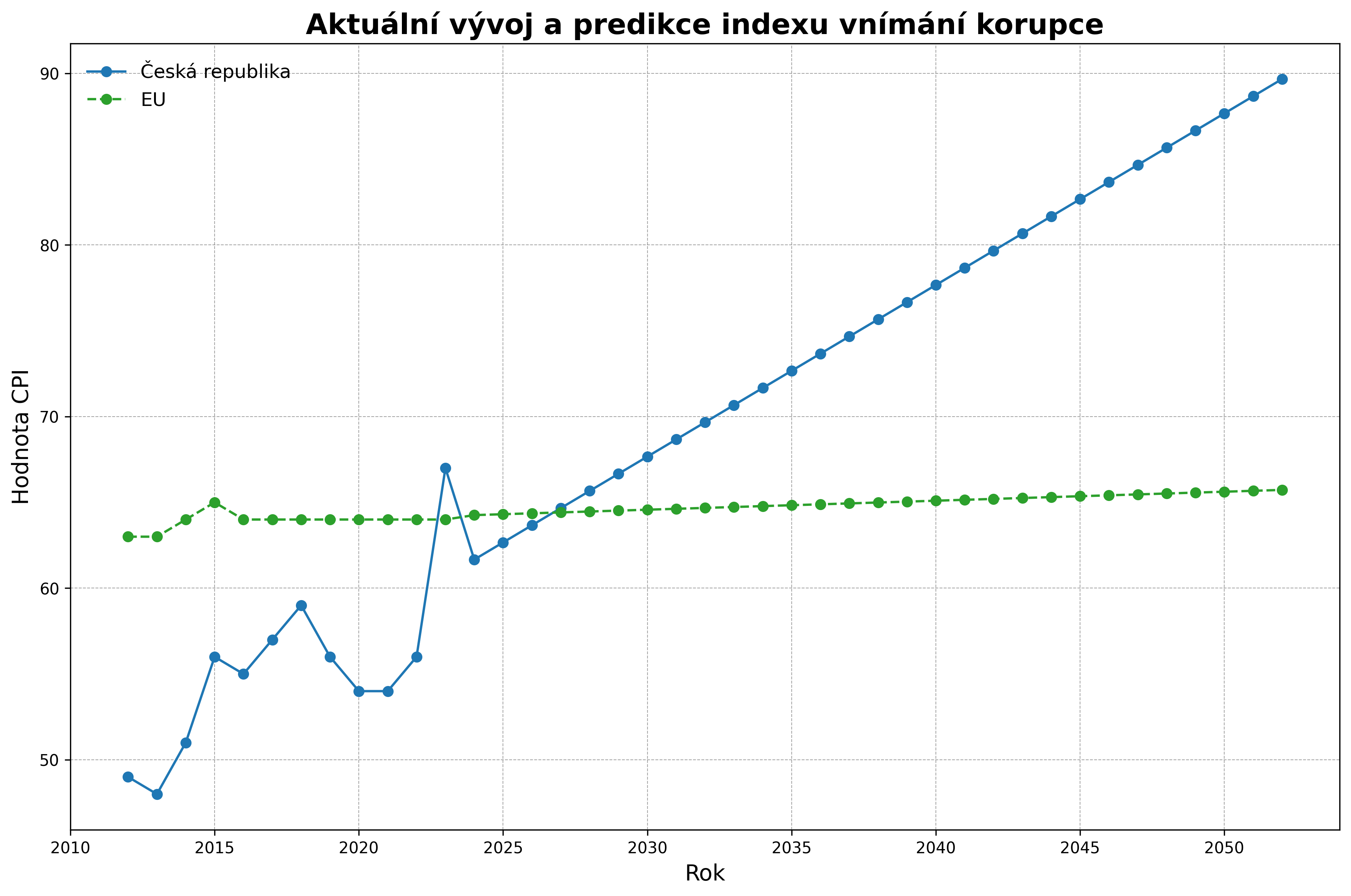 JŘ
18
df = pd.read_csv('CPI_real.csv')
Predikce
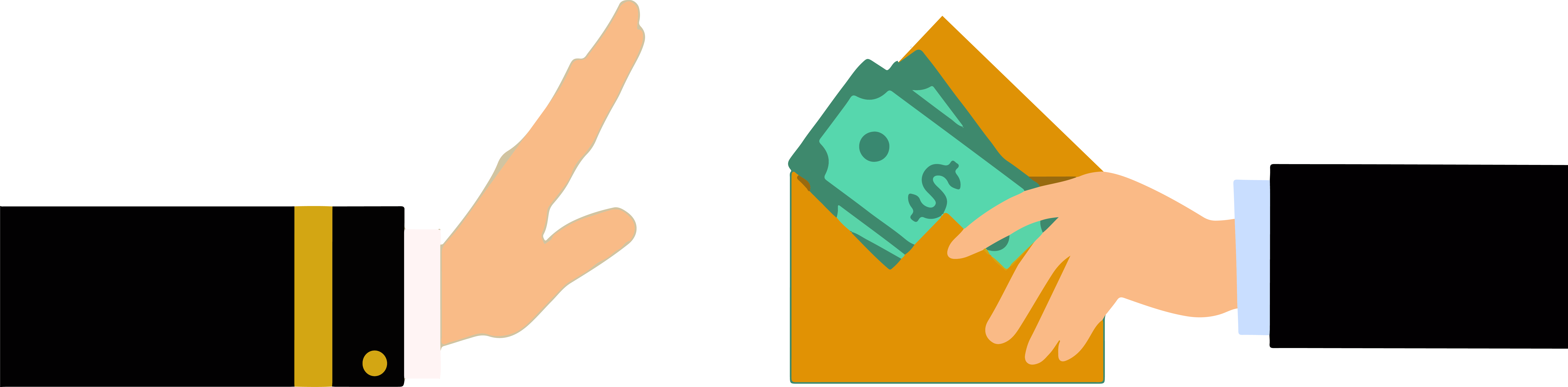 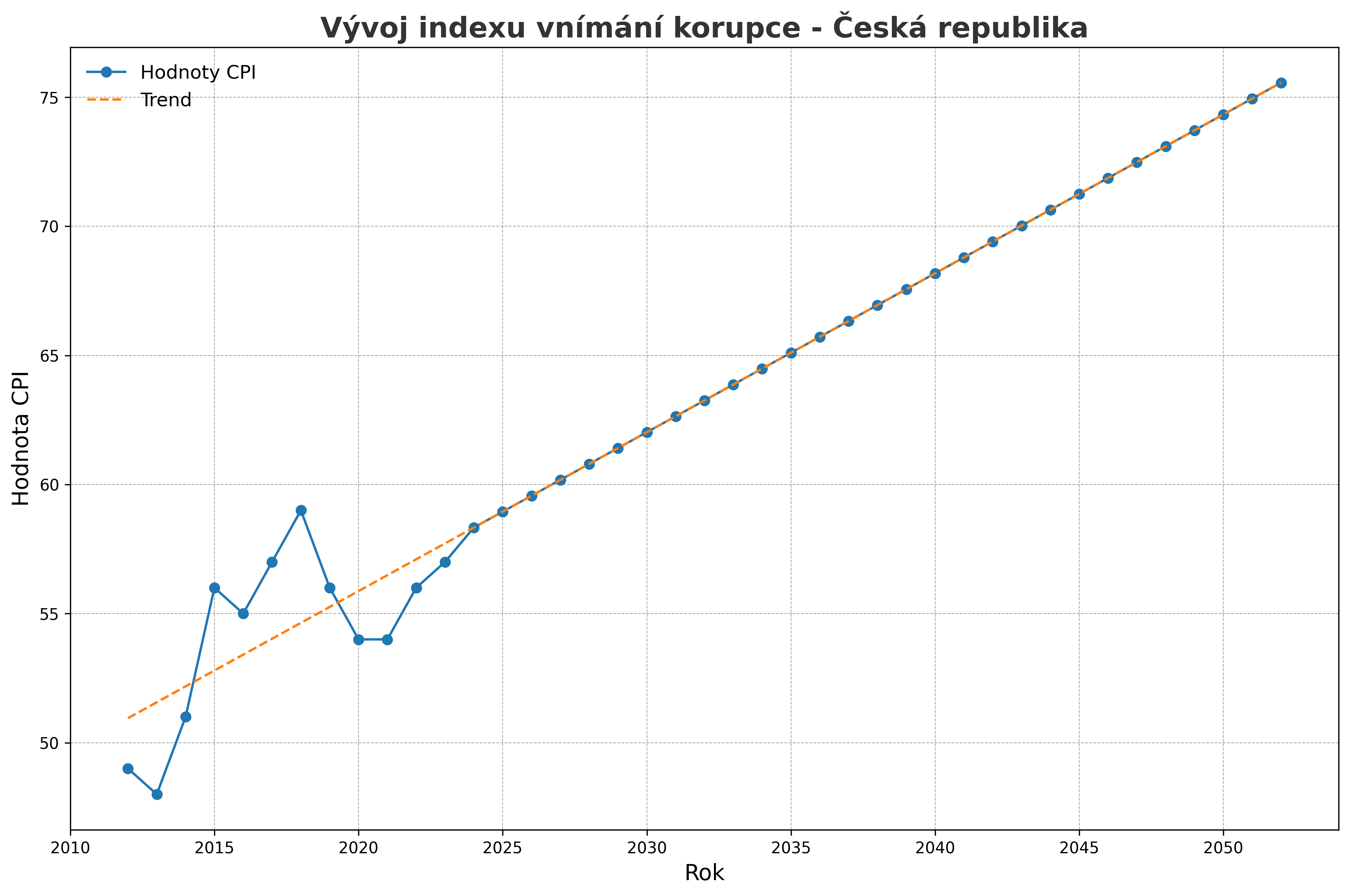 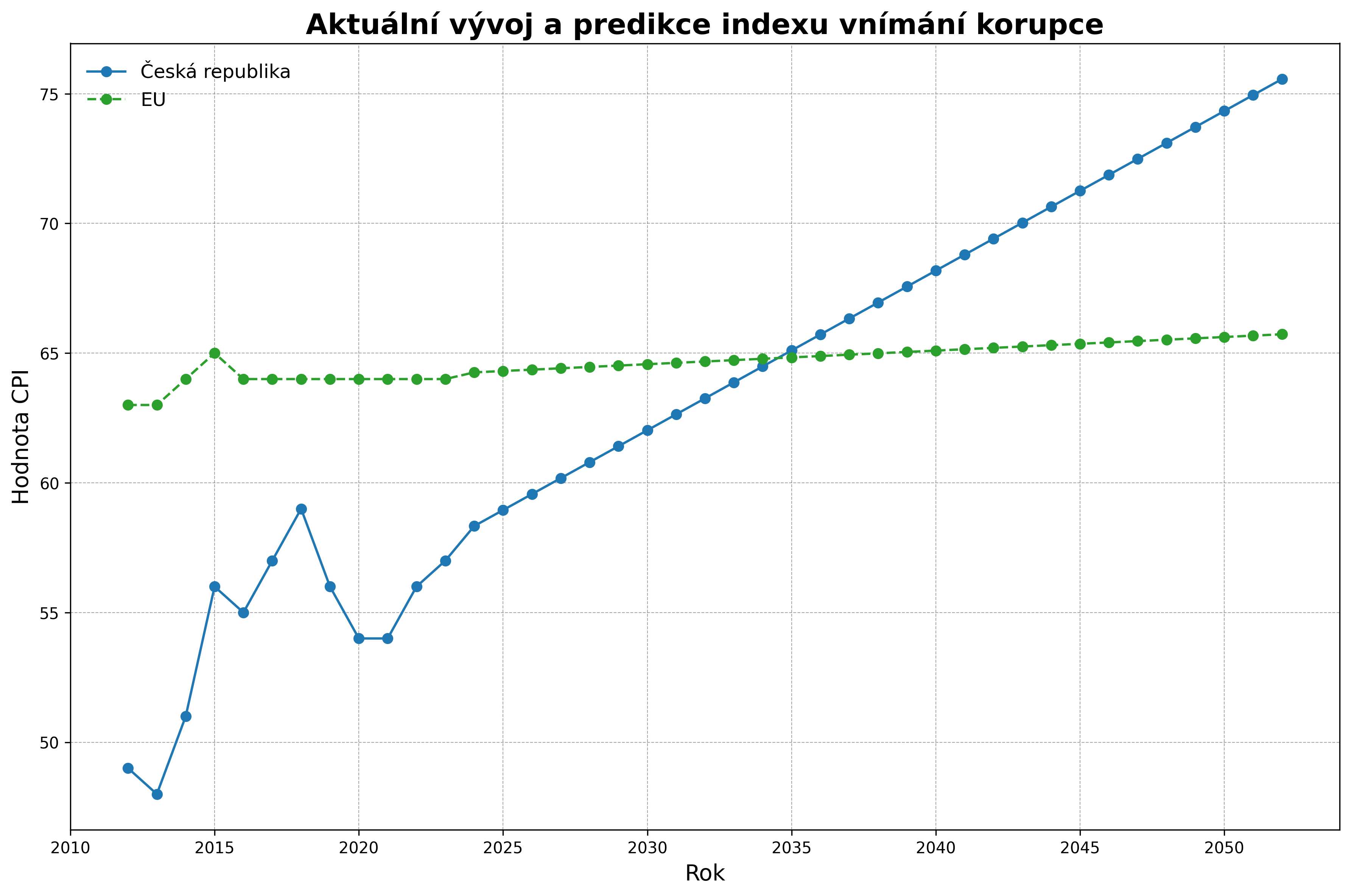 JŘ
19
df = pd.read_csv('CPI_fake.csv')
Výsledky analýzy
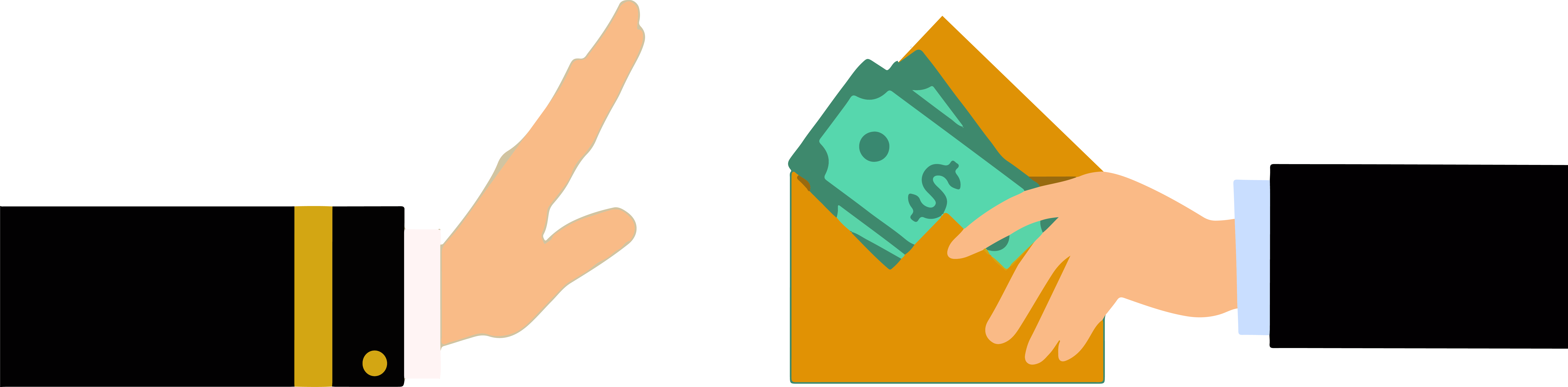 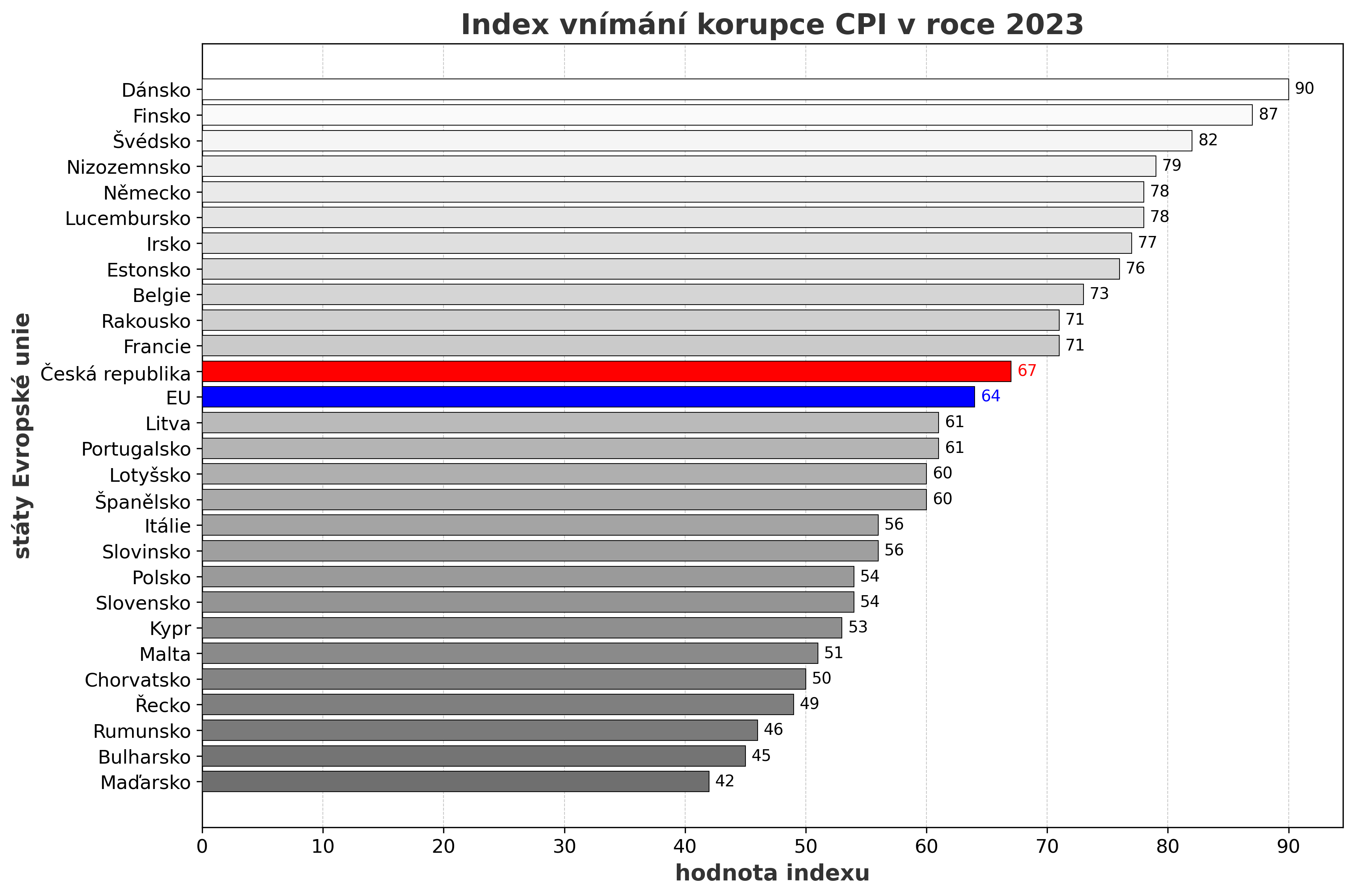 Fiction
JŘ
20
zpracováno v aplikaci FZVD-Korupce v1.0 na základě dat Eurostat
df = pd.read_csv('CPI_real.csv')
Výsledky analýzy
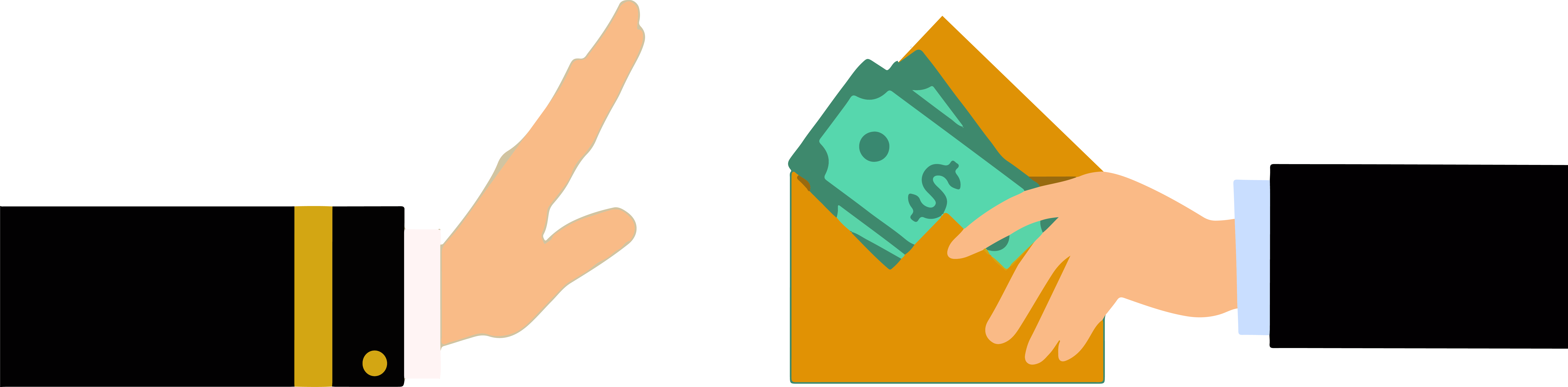 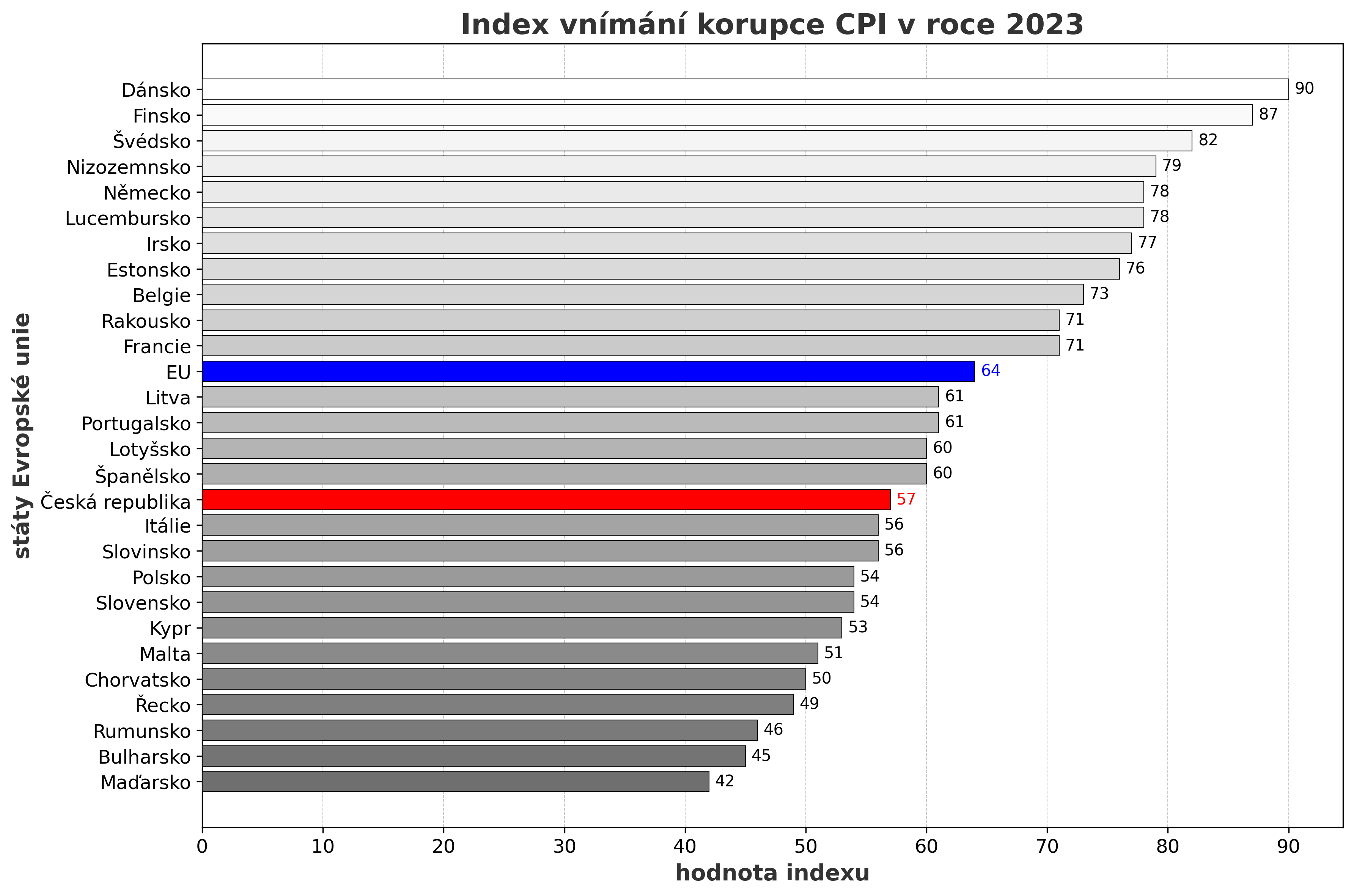 JŘ
21
zpracováno v aplikaci FZVD-Korupce v1.0 na základě dat Eurostat
df = pd.read_csv('CPI_fake.csv')
Výsledky analýzy
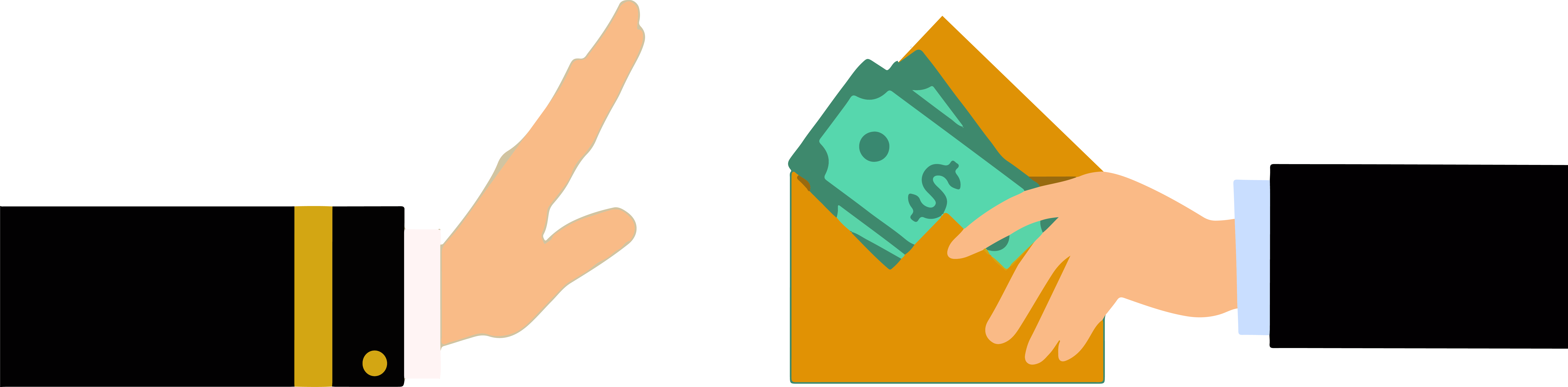 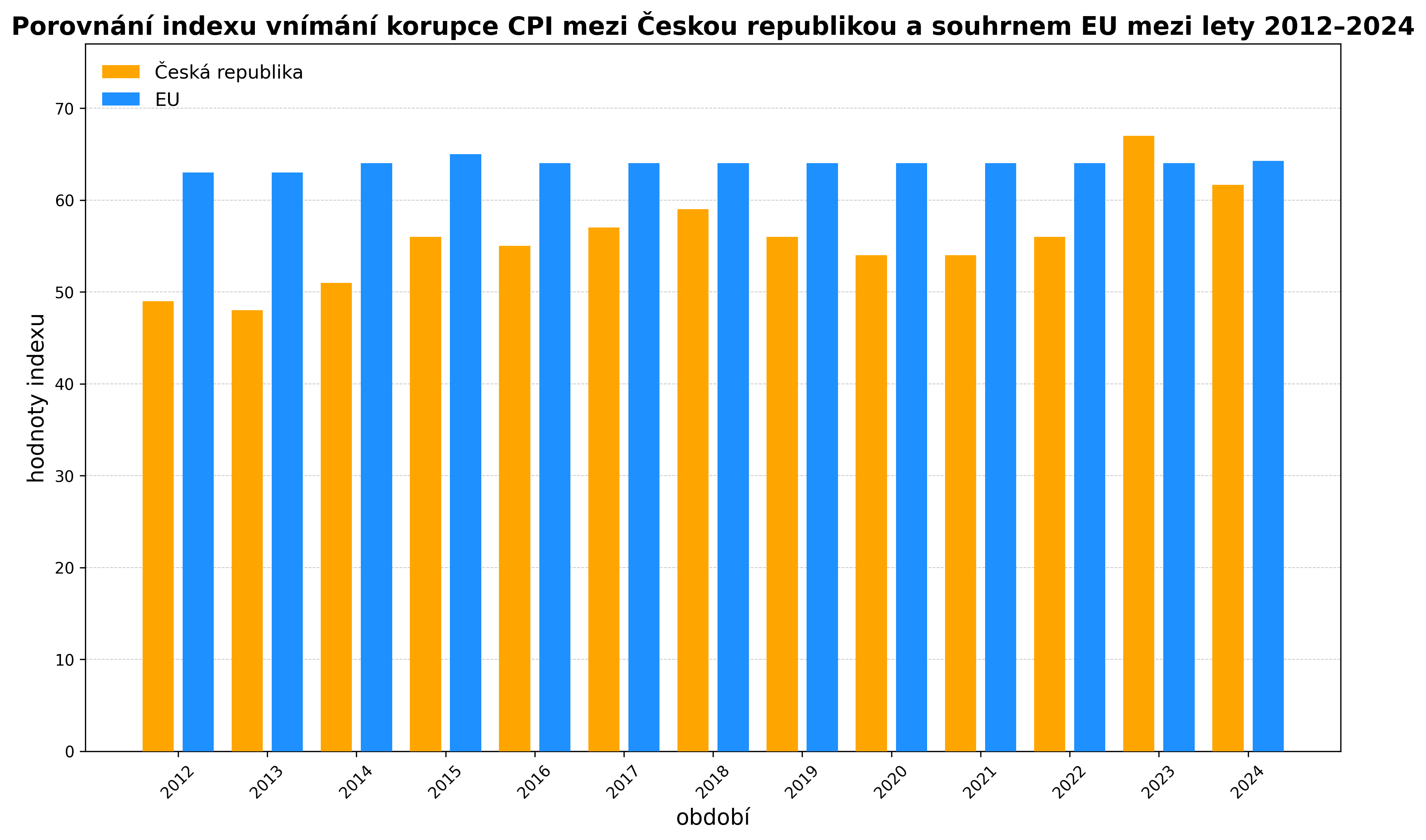 Fiction
NJ
22
zpracováno v aplikaci FZVD-Korupce v1.0 na základě dat Eurostat
df = pd.read_csv('CPI_real.csv')
Výsledky analýzy
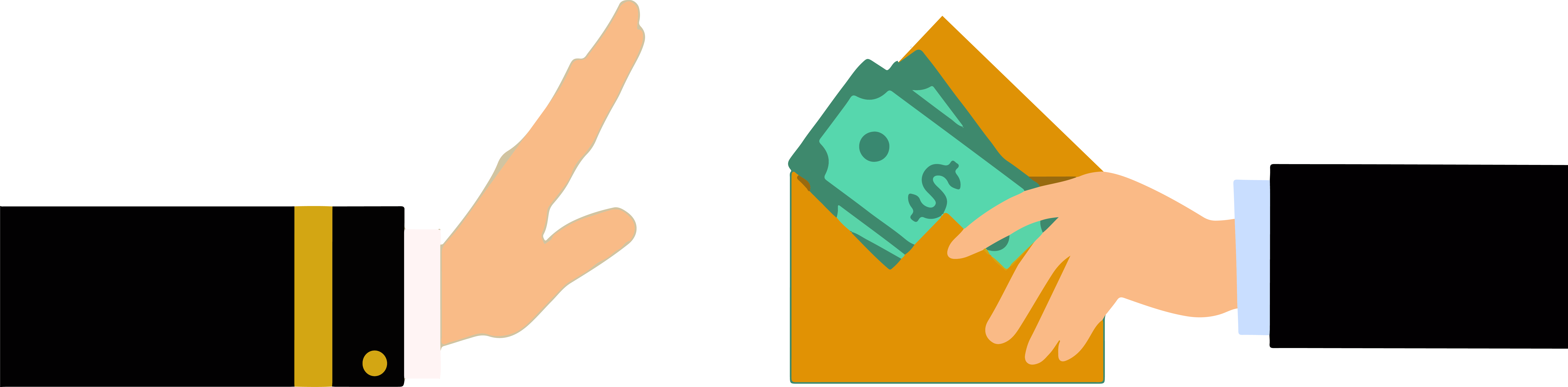 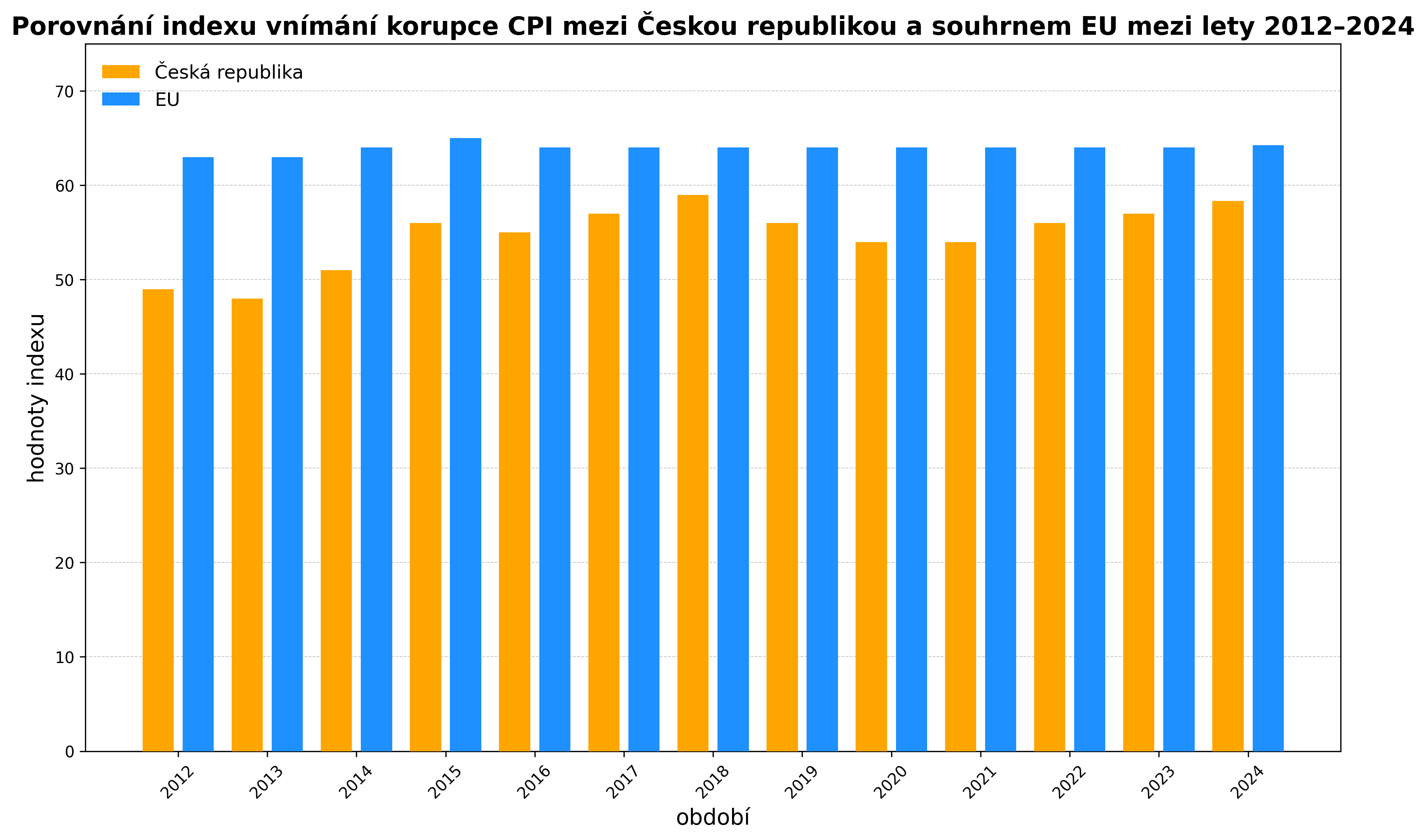 NJ
23
zpracováno v aplikaci FZVD-Korupce v1.0 na základě dat Eurostat
CPI_fake.shp
Mapa
Fiction
PU
24
zpracováno v aplikaci ArcMap + Adobe Illustrator
CPI_real.shp
Mapa
PU
25
zpracováno v aplikaci ArcMap + Adobe Illustrator
Zdroje
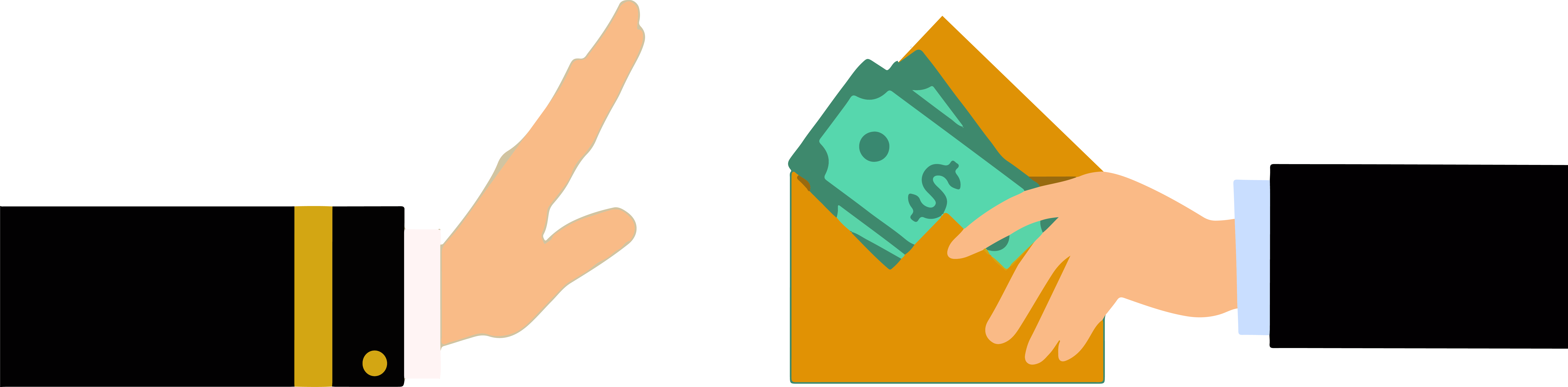 dataset
Transparency International. Corruption Perceptions Index. Online. In: Eurostat. 2024. Dostupné z: https://doi.org/10.2908/SDG_16_50. [cit. 2024-12-04].

korupce v České republice
ČESKO. Zákon č. 40/2009 Sb., Trestní zákoník. In: Sbírka zákonů. 2009, částka 11.
MINISTERSTVO OBRANY ČESKÉ REPUBLIKY. Boj s korupcí. 2024 [online]. [cit. 2024-10-27]. Dostupné z: https://korupce.army.cz/boj-s-korupci
26
Použitý SW
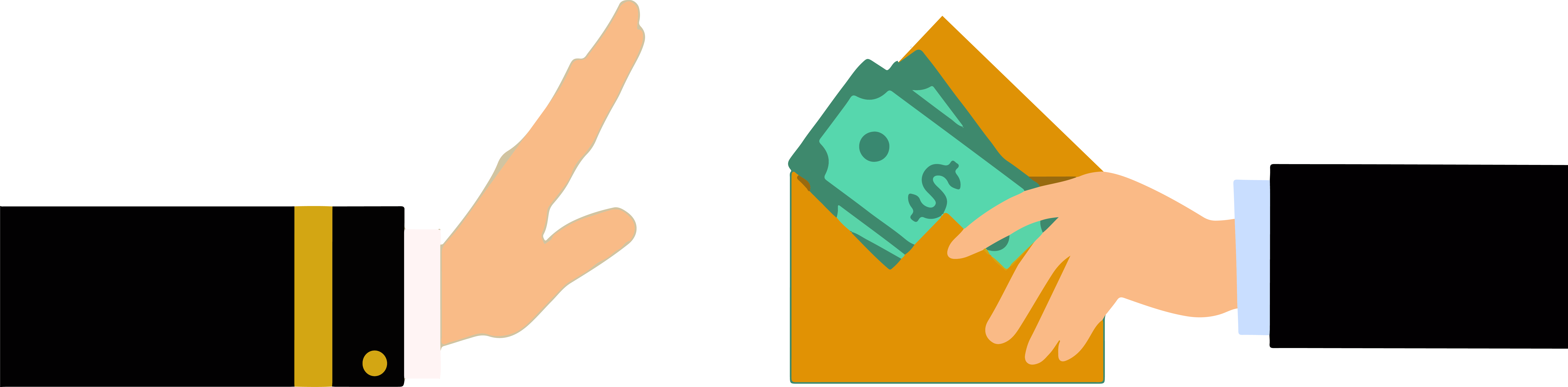 prvotní vizualizace dat a grafů
Microsoft Excel
(před)zpracování a analýza dat + grafy
FZVD – Korupce v1
mapa
ESRI ArcMap + Adobe Illustrator
infografika
fccGEO + Adobe Illustrator
hlasovací nástroj
mentimeter.com
prezentace
Microsoft PowerPoint
27
Přehled dělby práce
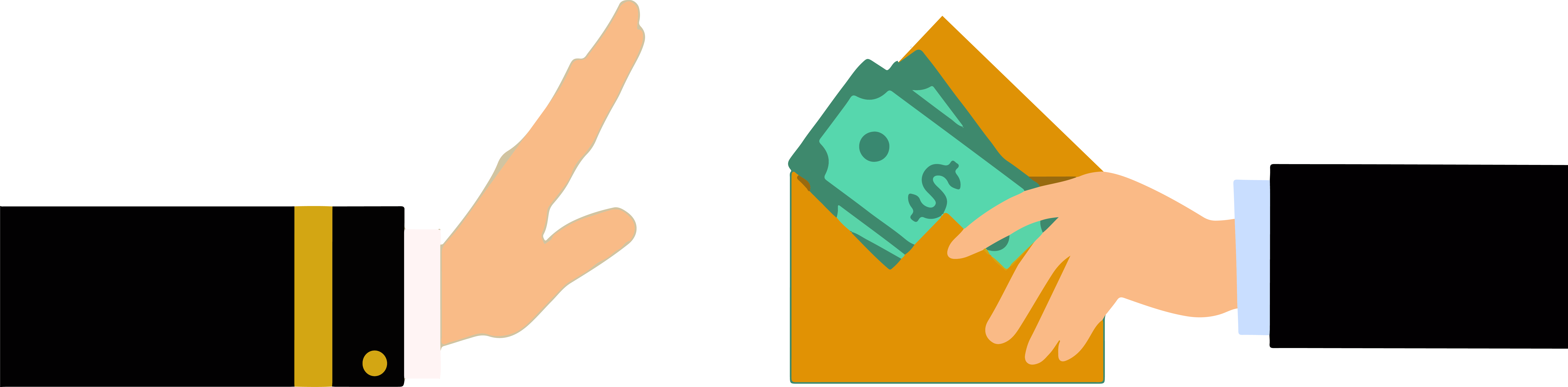 28
Přehled dělby práce
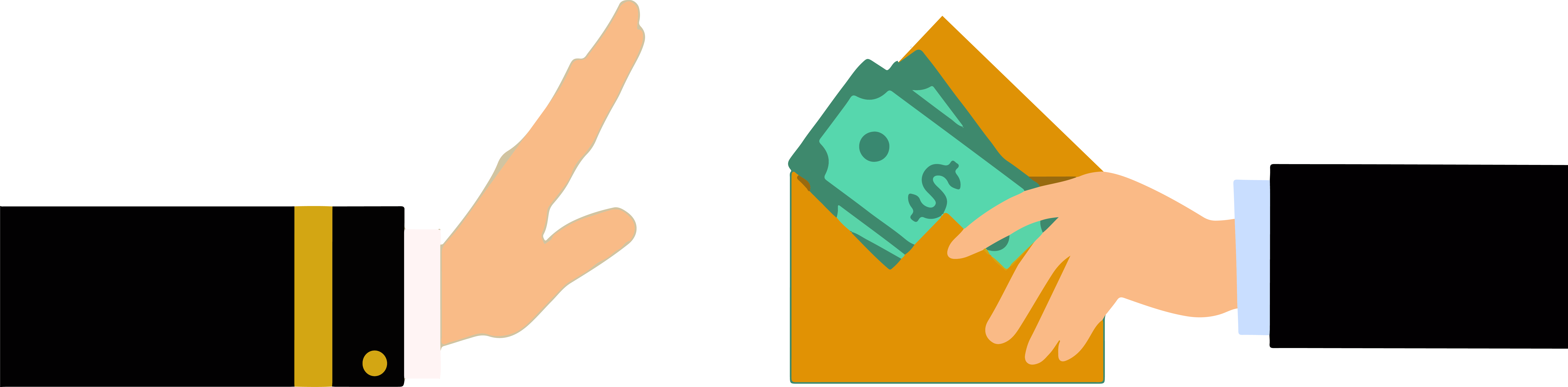 čtěte všichni dělali vše
29
zpracováno v aplikaci fccGEO + Adobe Illustrator
Infografika
PU
30